STUDIJSKO PUTOVANJE U ITALIJU
(od 31. 03. do 6. 04. 2024.)
Putovanje organizirale profesorice Križanović i Gelo
Putovanje smo započeli u “punoj” snazi
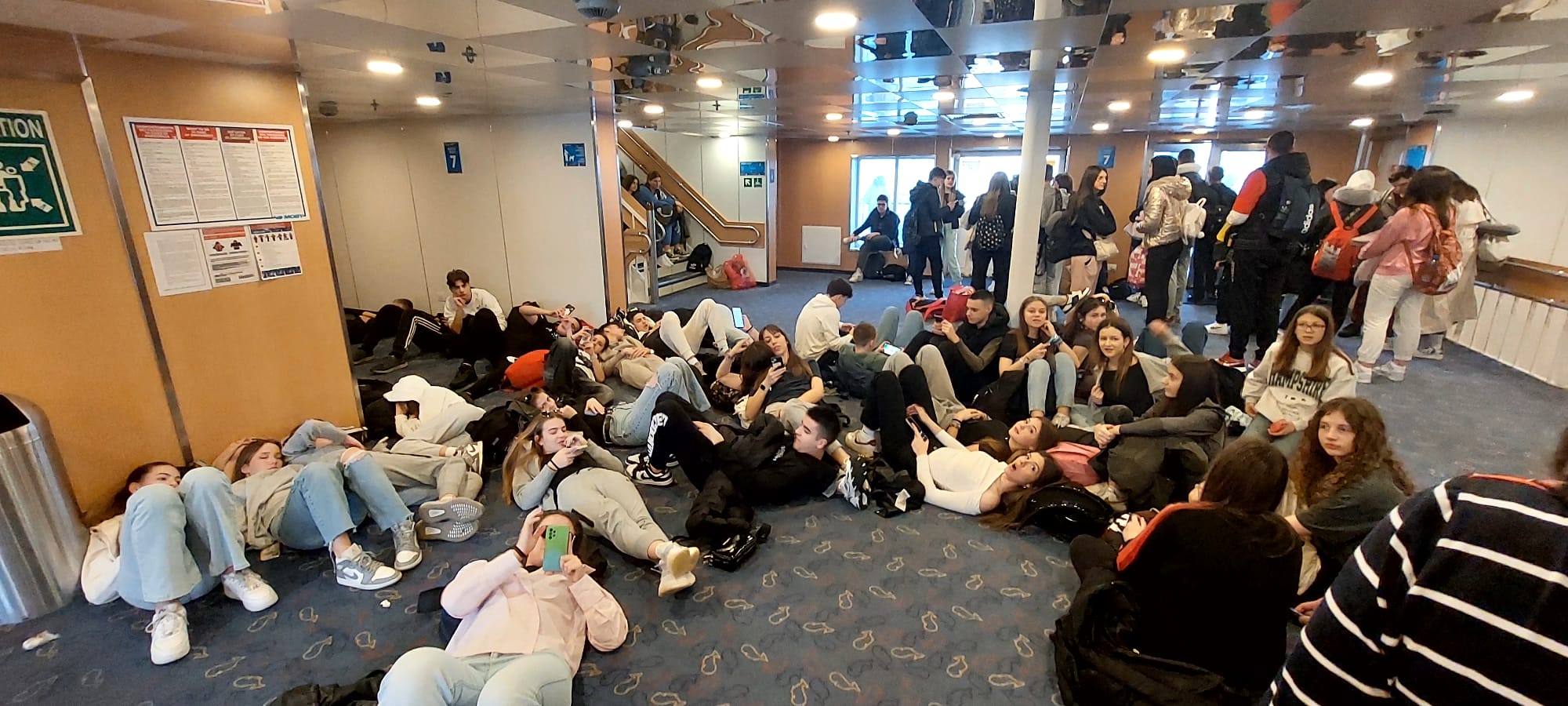 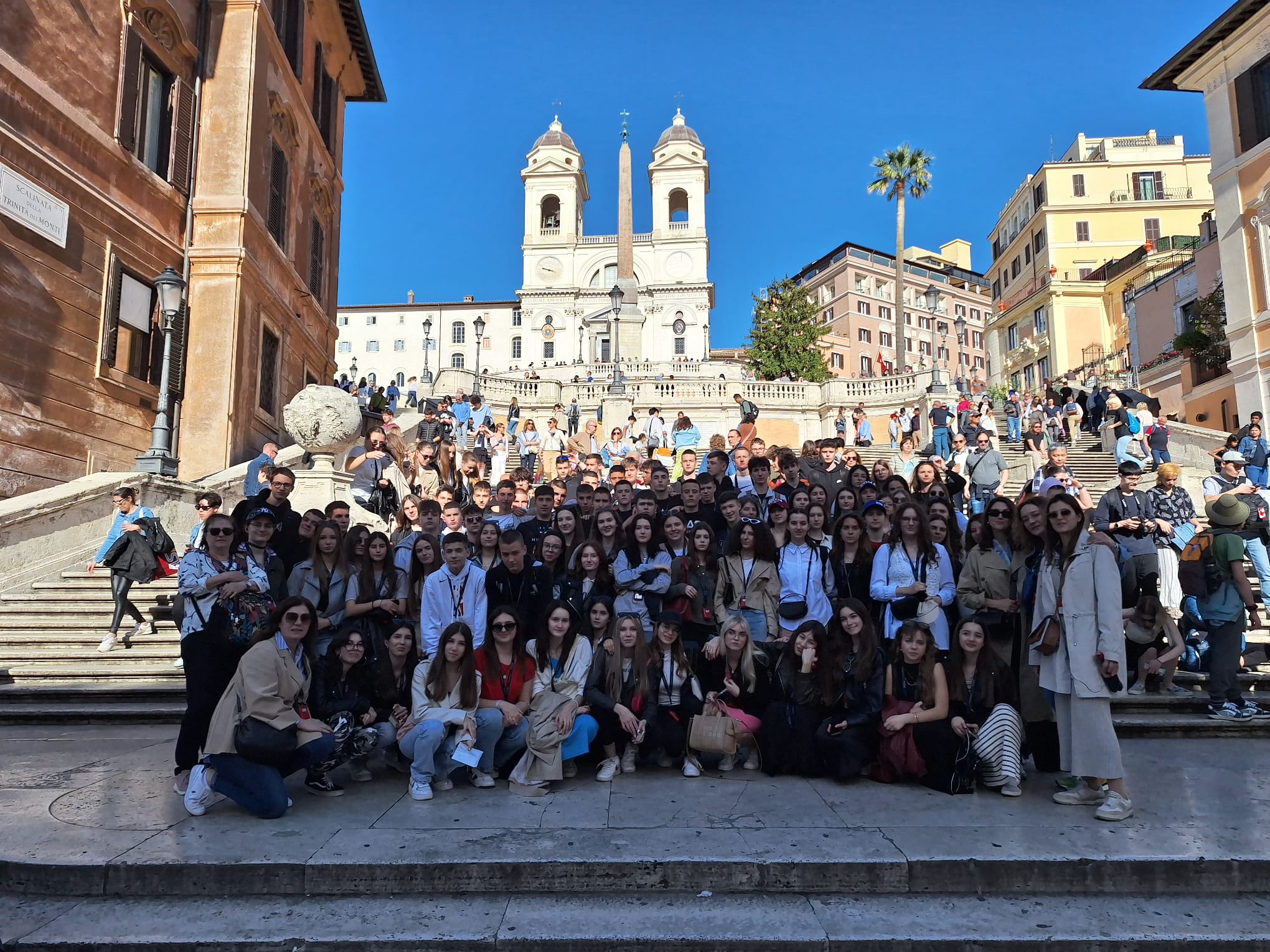 Učenici prvih razreda, zajedno sa svojim profesoricama i profesorima, u istraživanju svih ljepota Italije
…poziramo ispred Berninijevih kolonada…
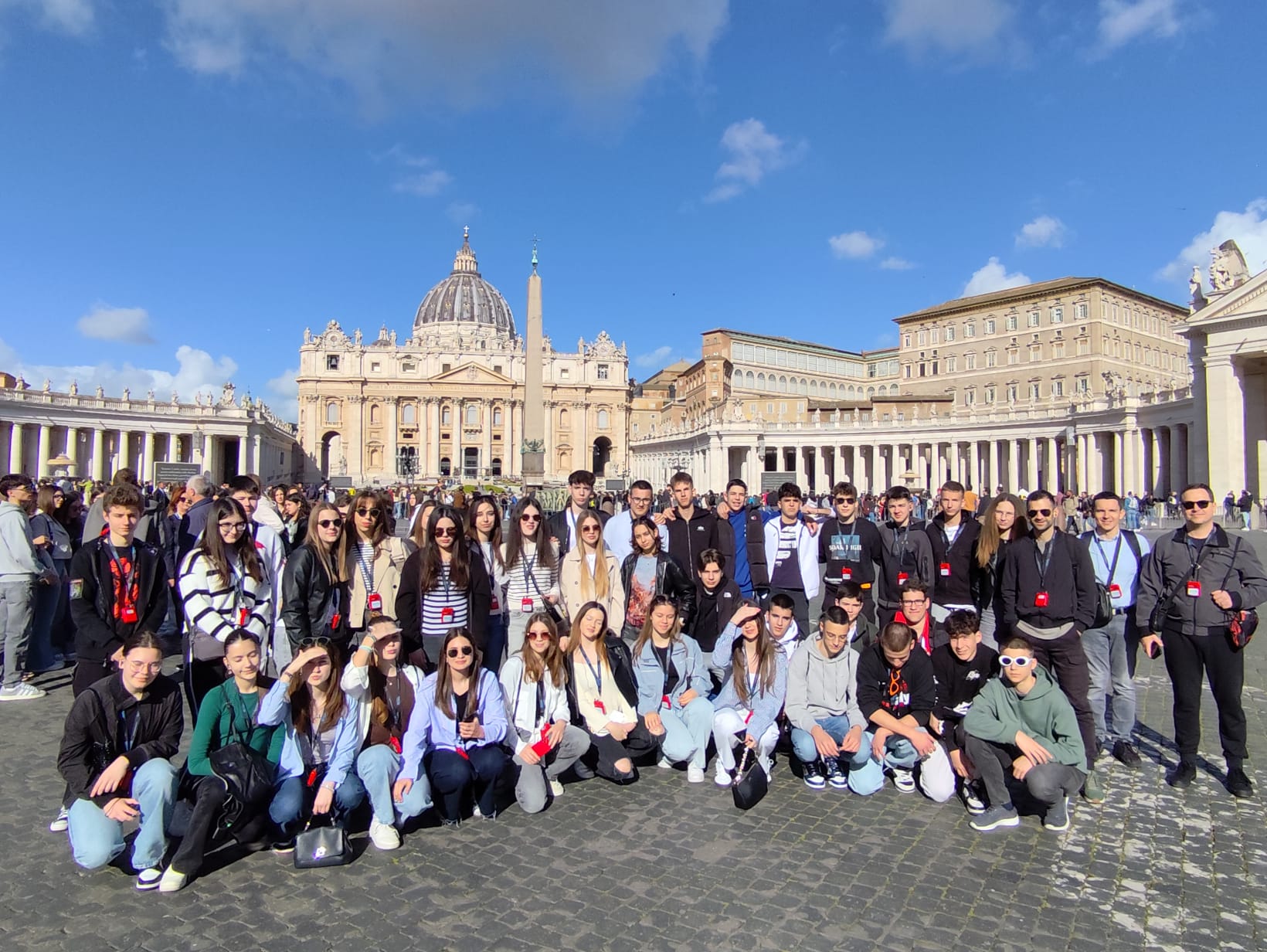 Panoramski pogled na Rim iz vrta Borghese
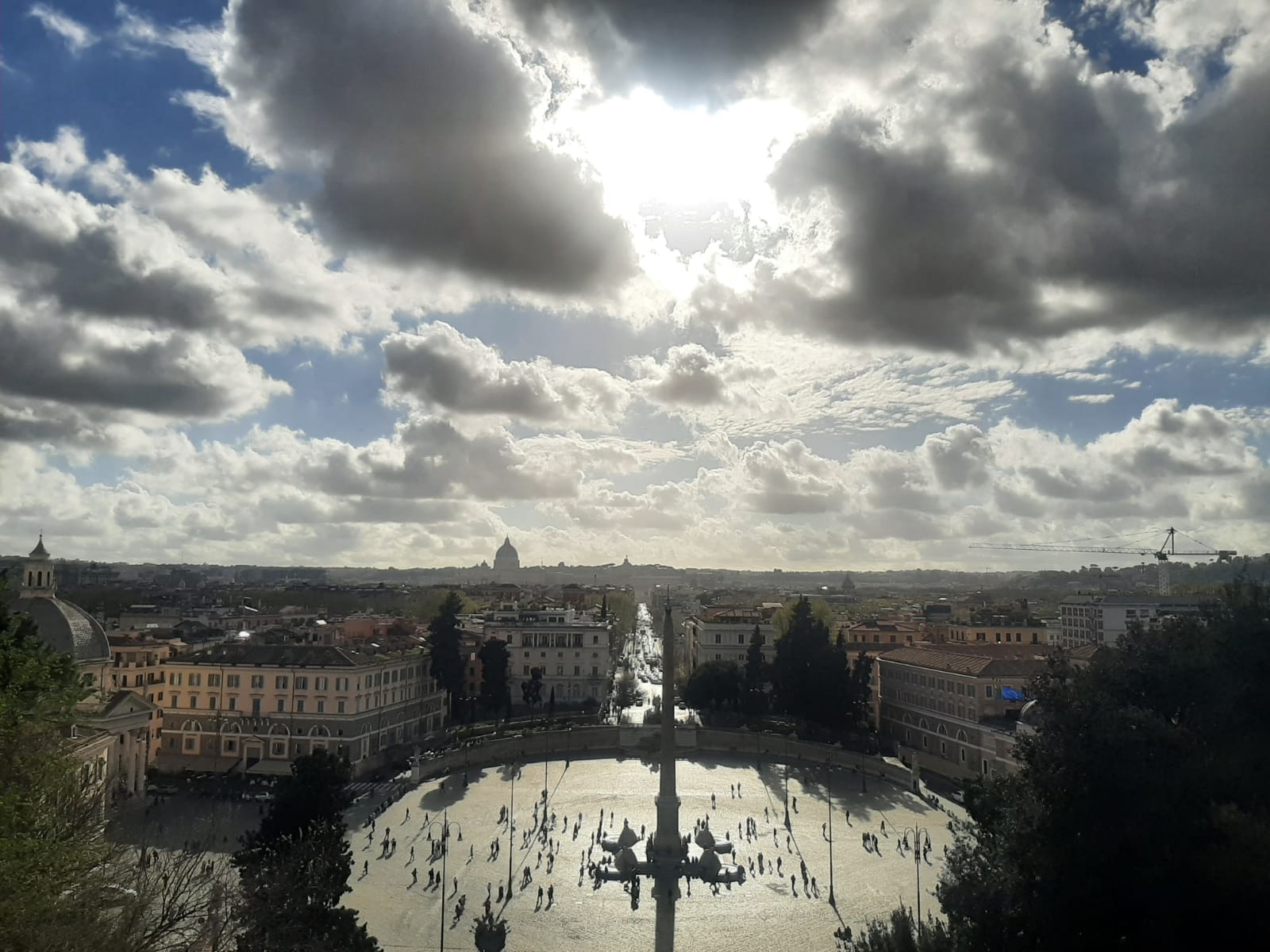 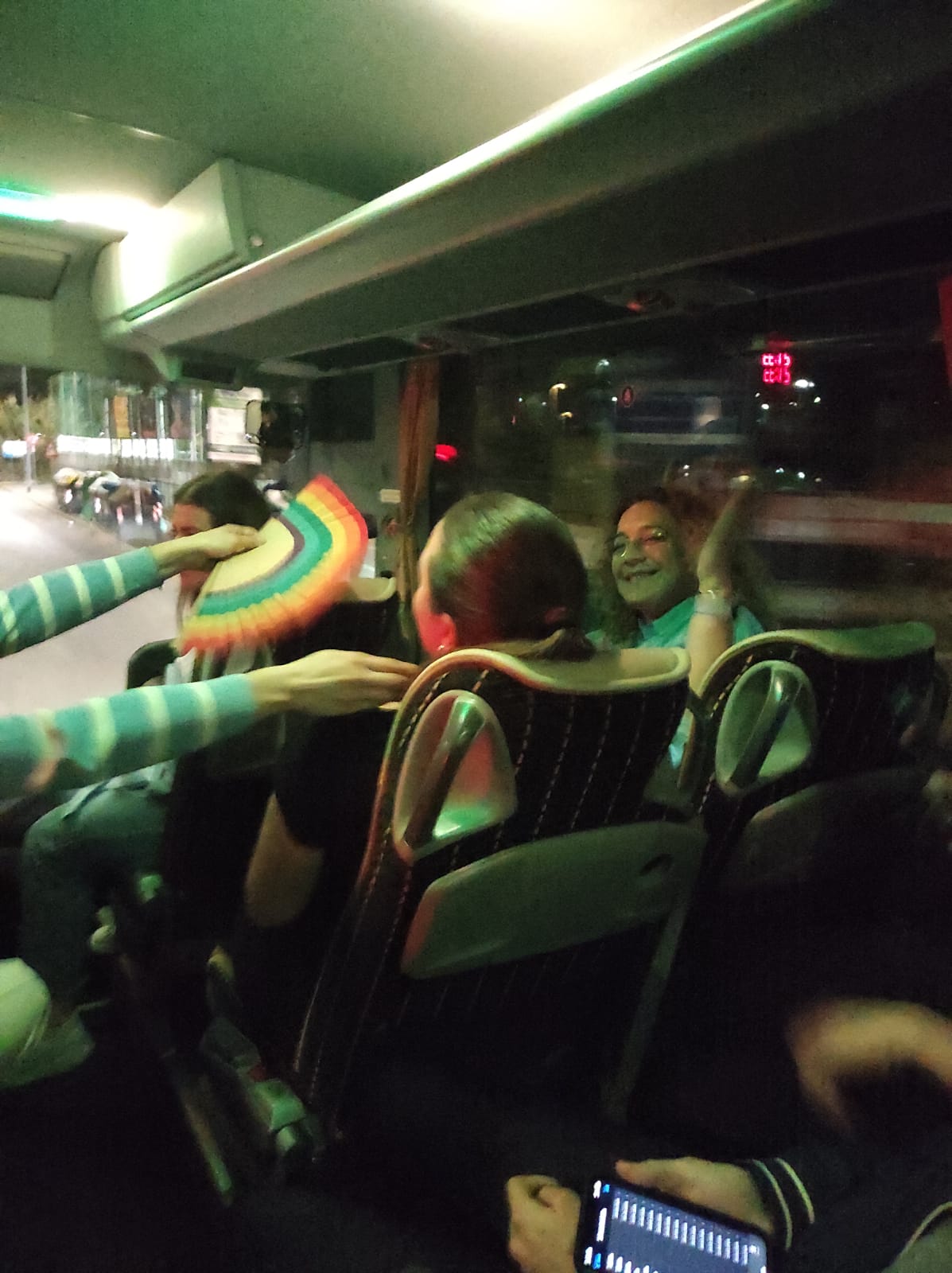 …party u autobusu…
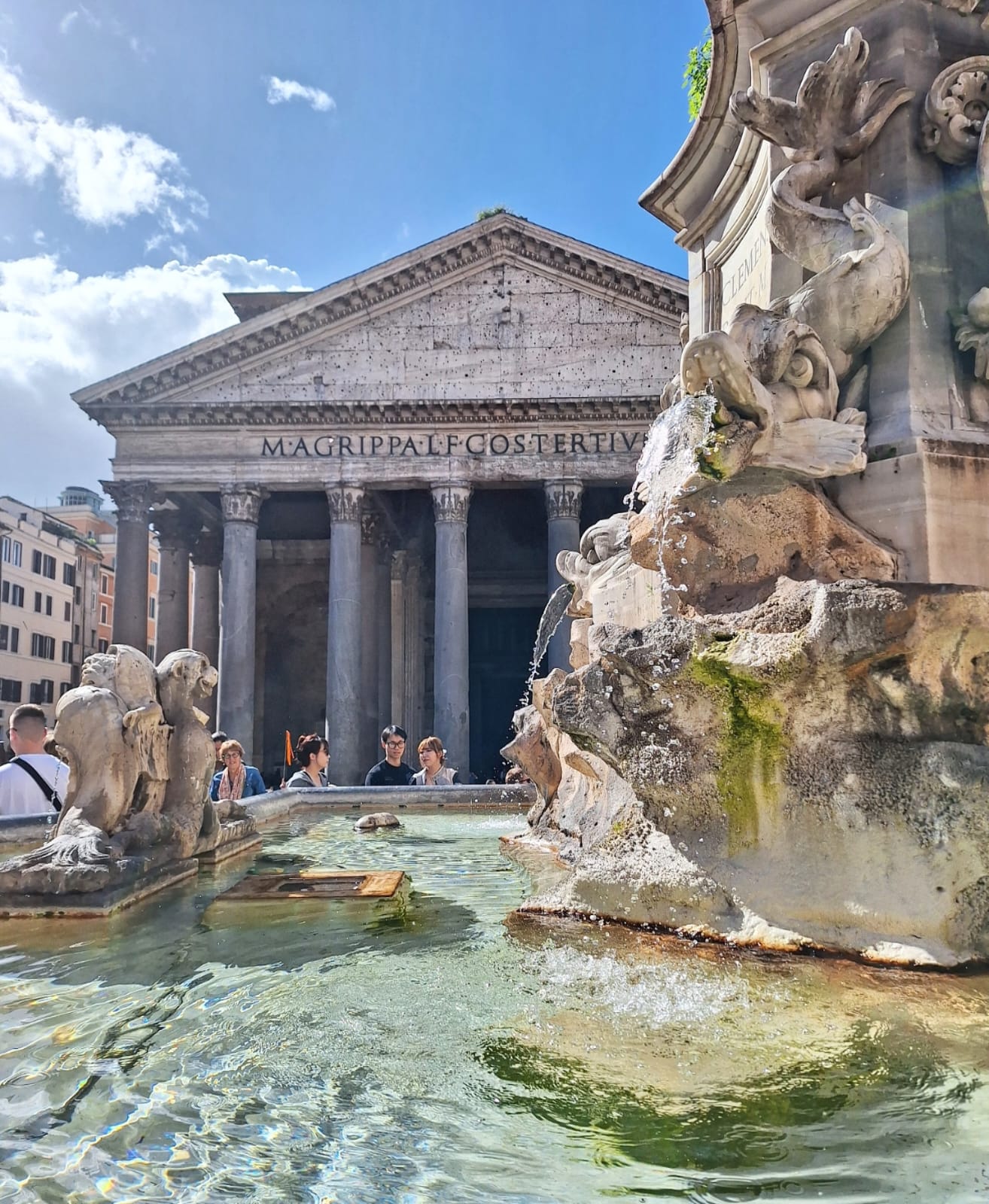 Pantheon
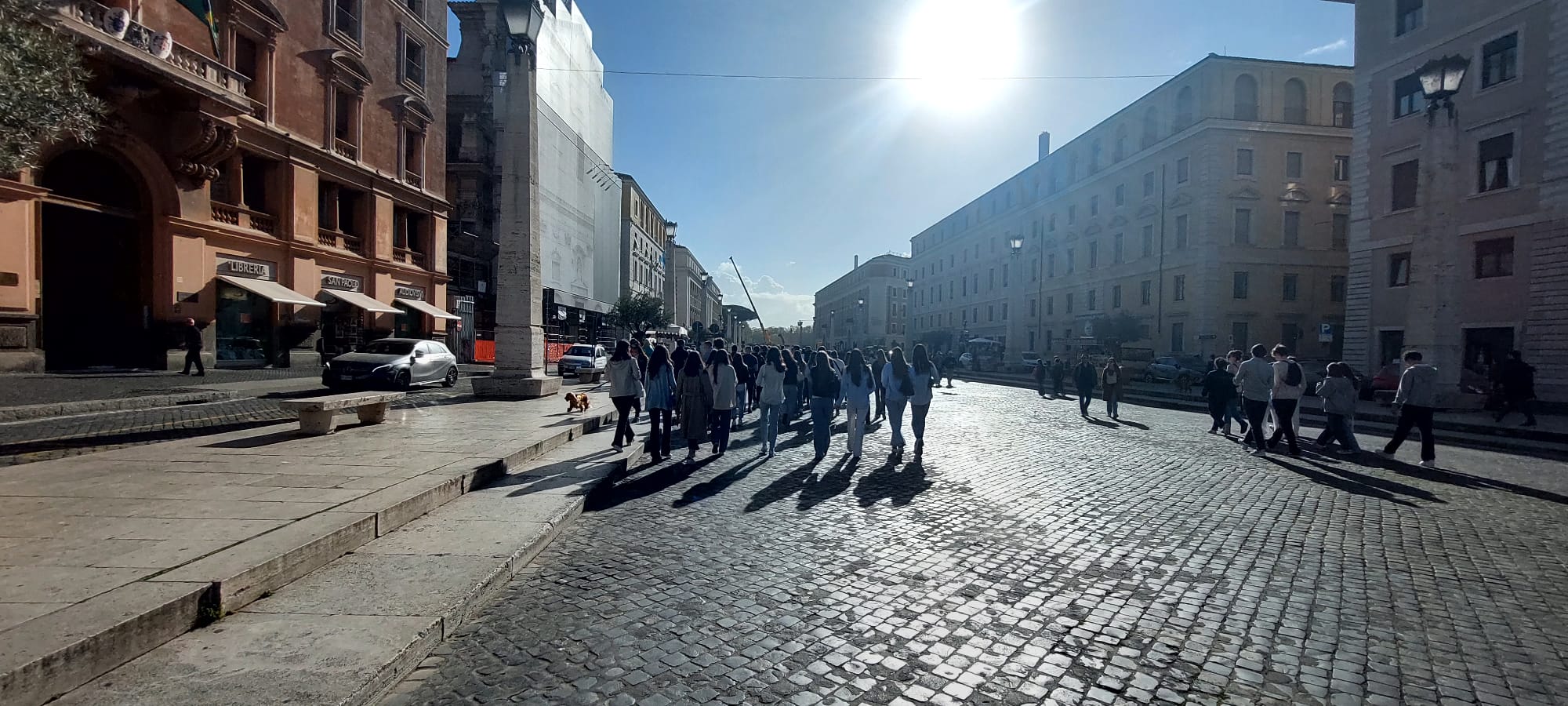 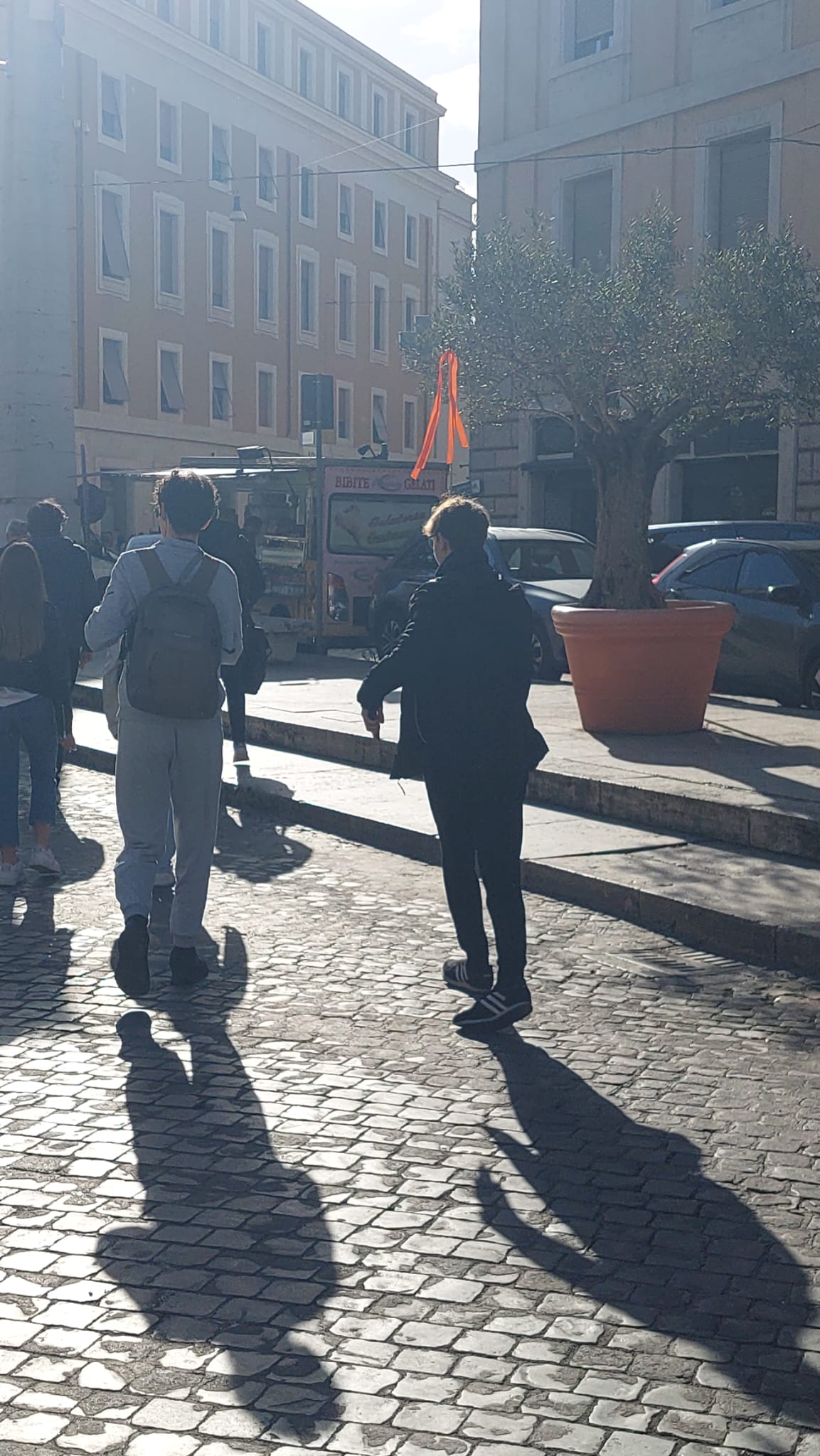 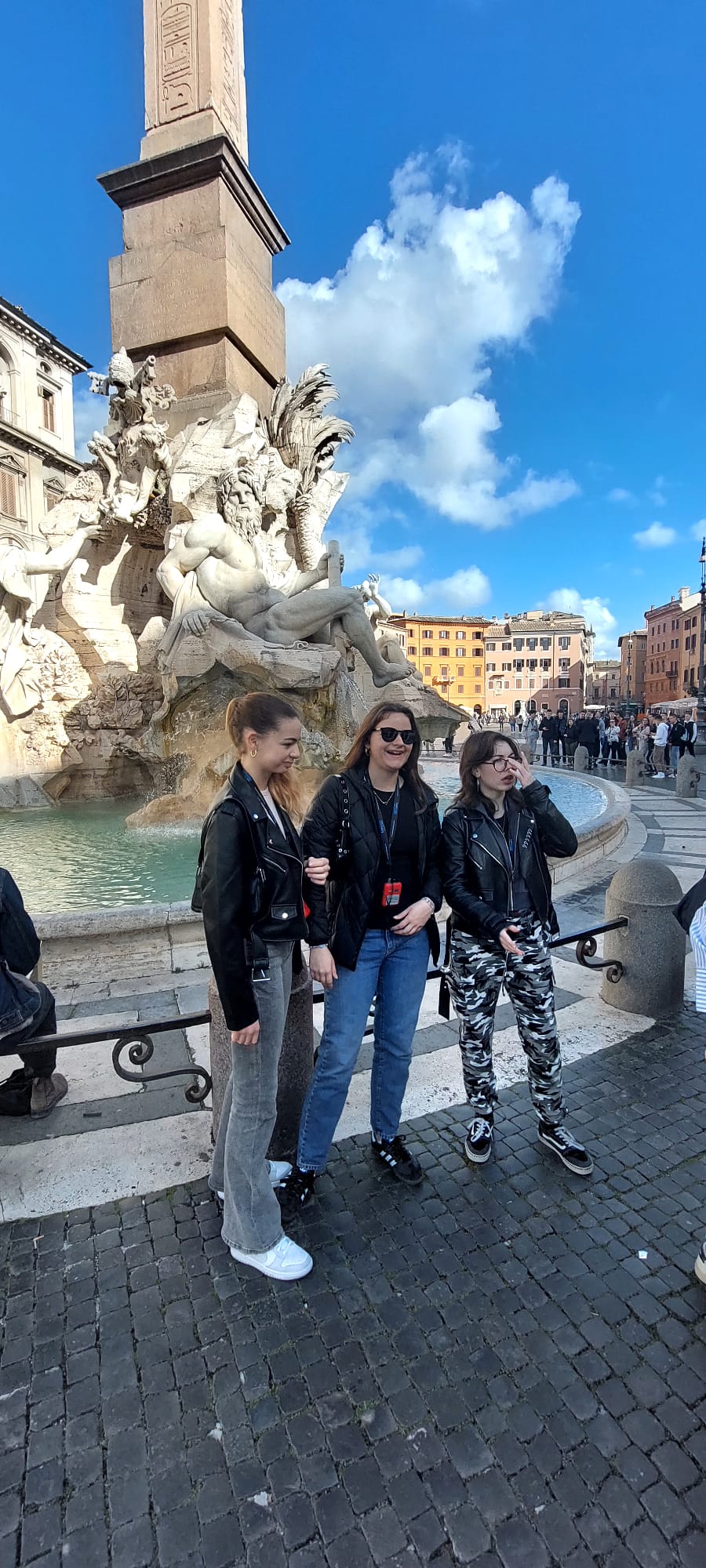 SLOBODNO VRIJEME
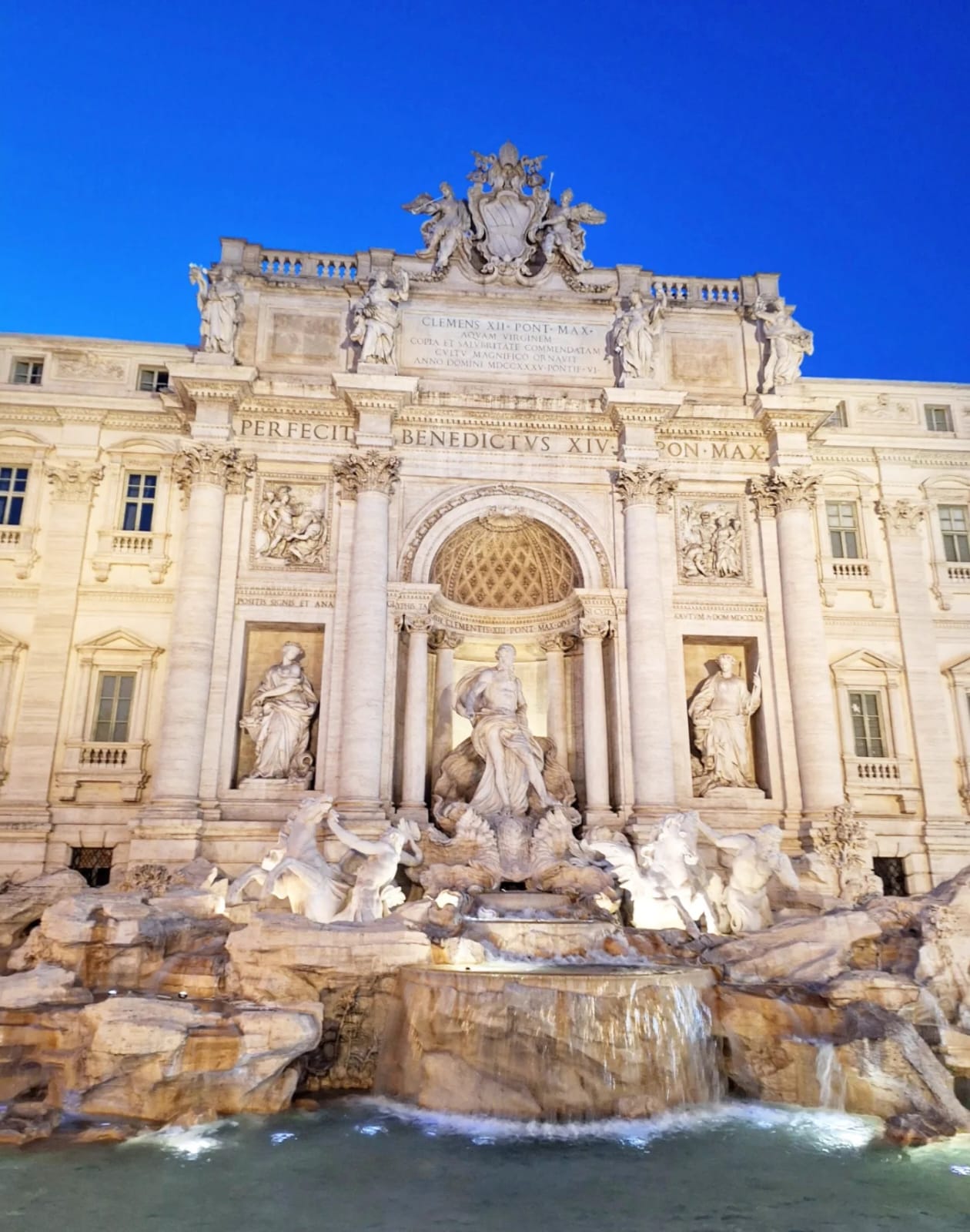 Fontana di Trevi
Forum Romanum
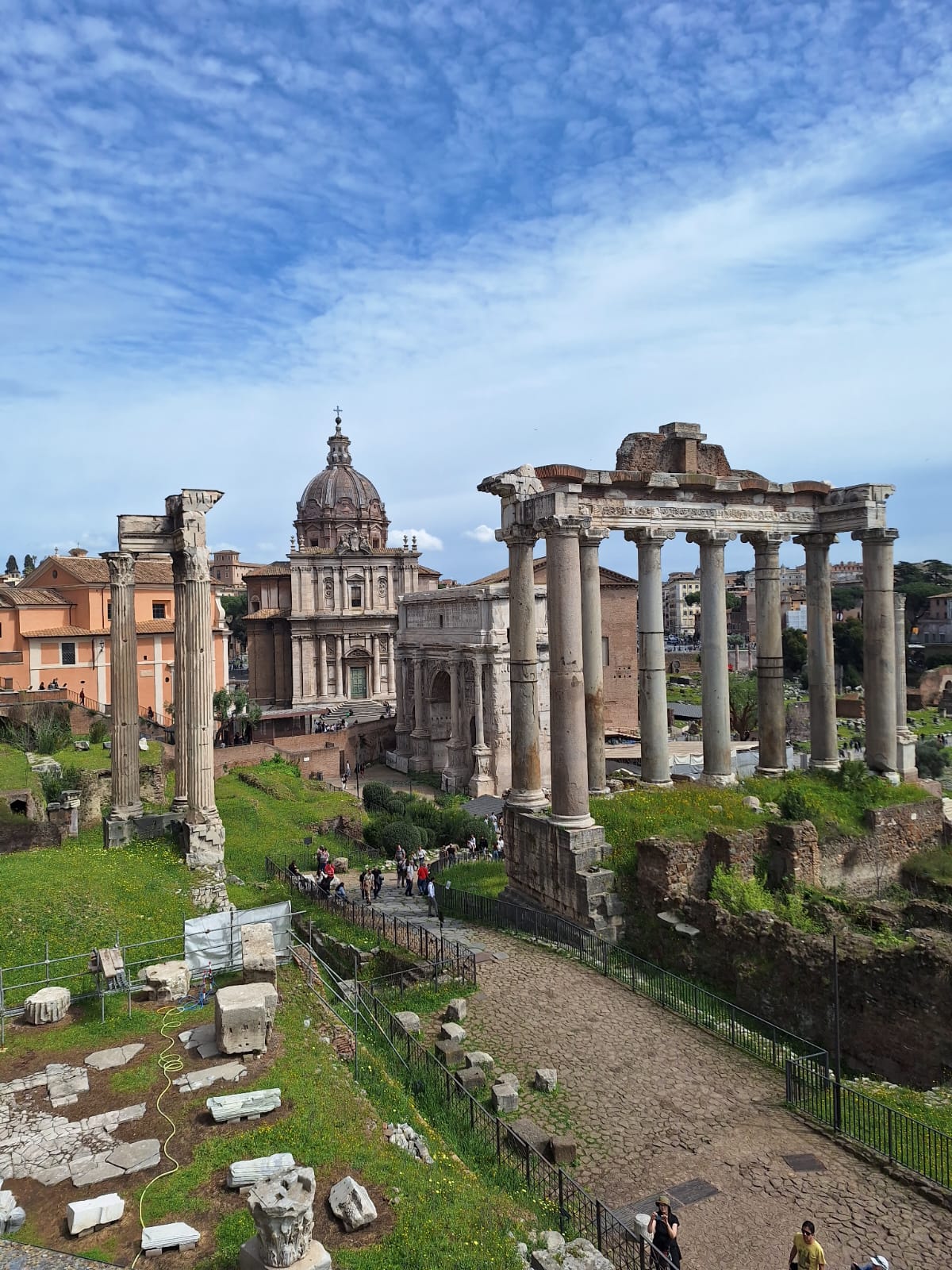 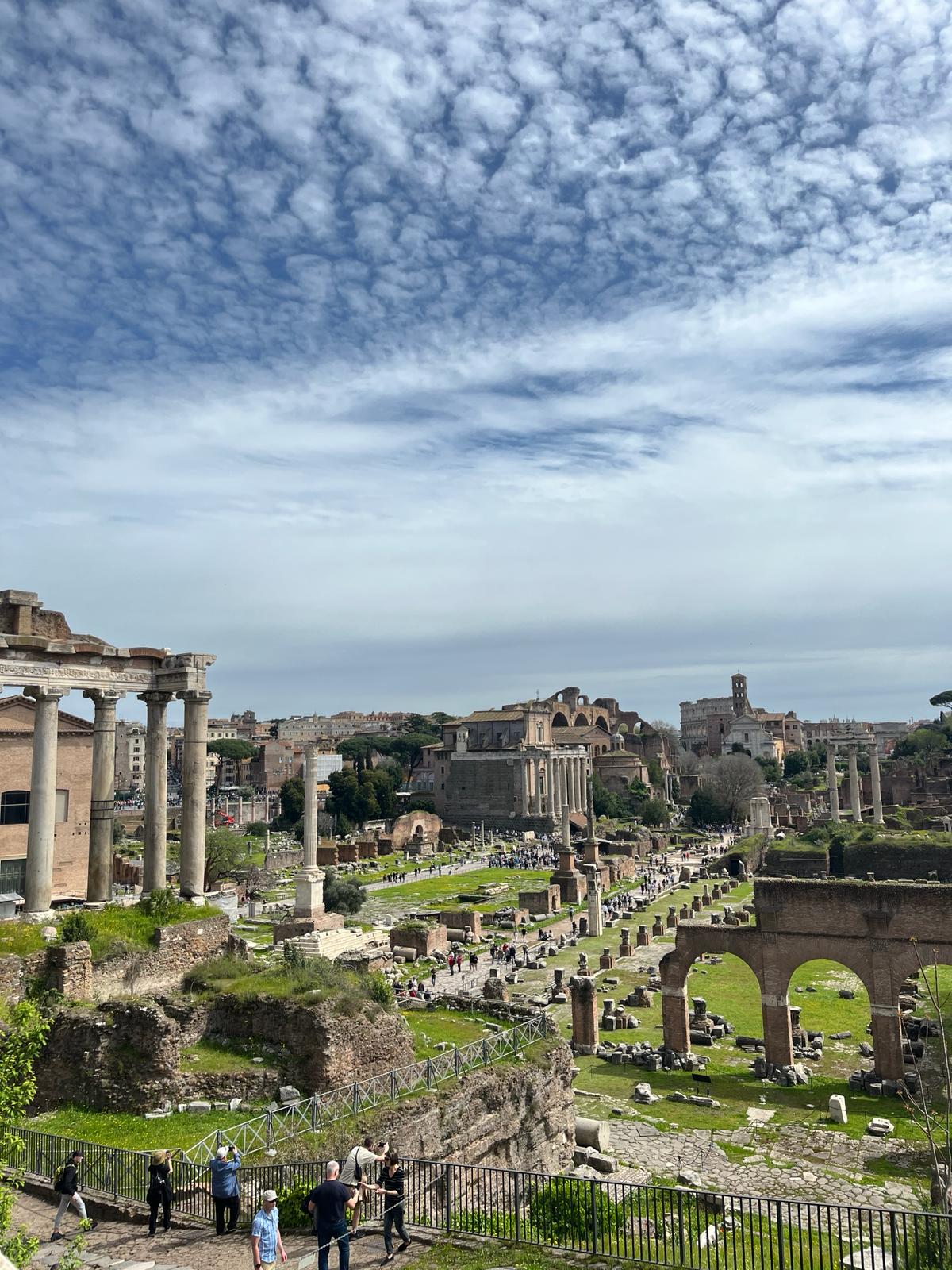 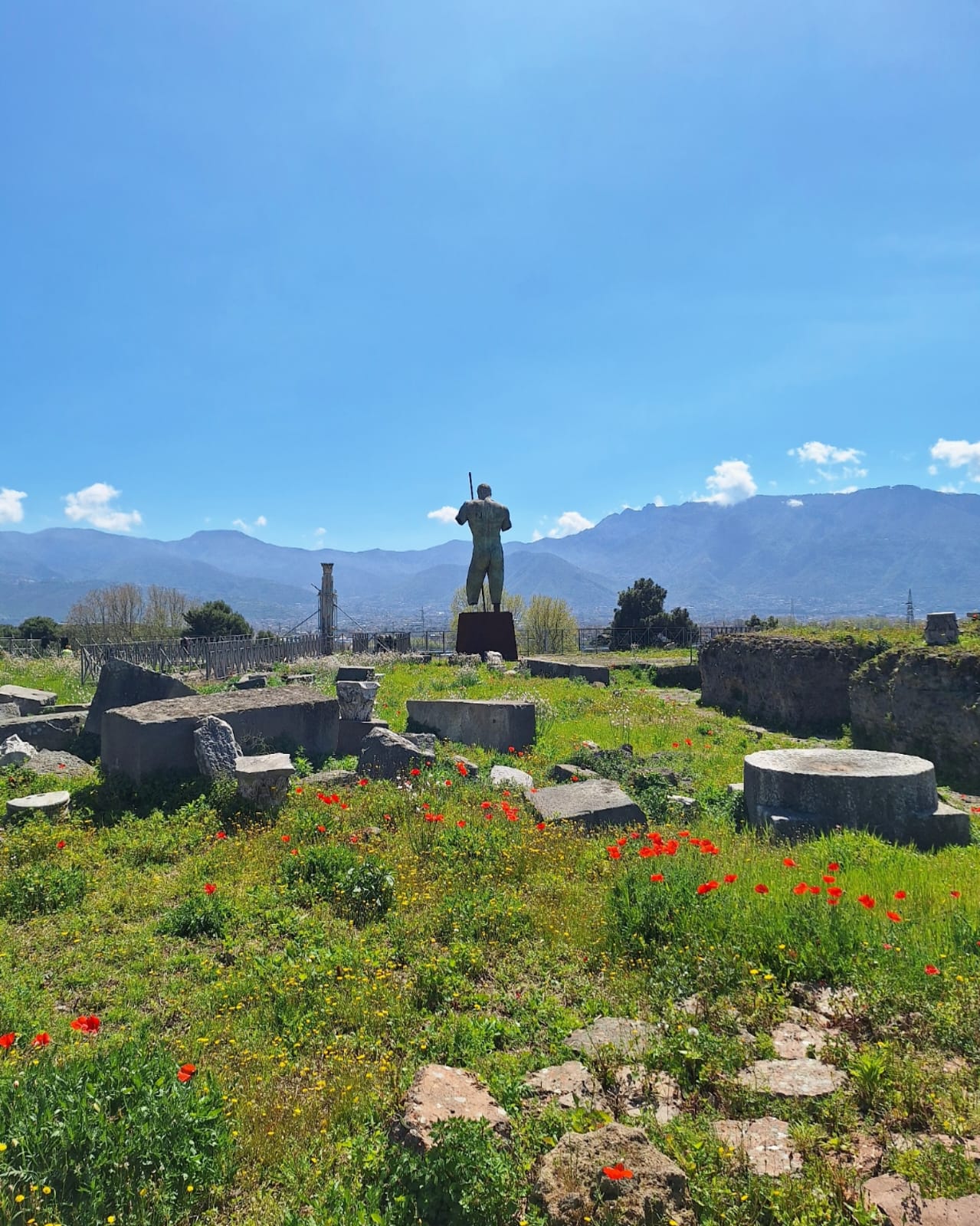 “Djir” po najstarijem rimskom forumu
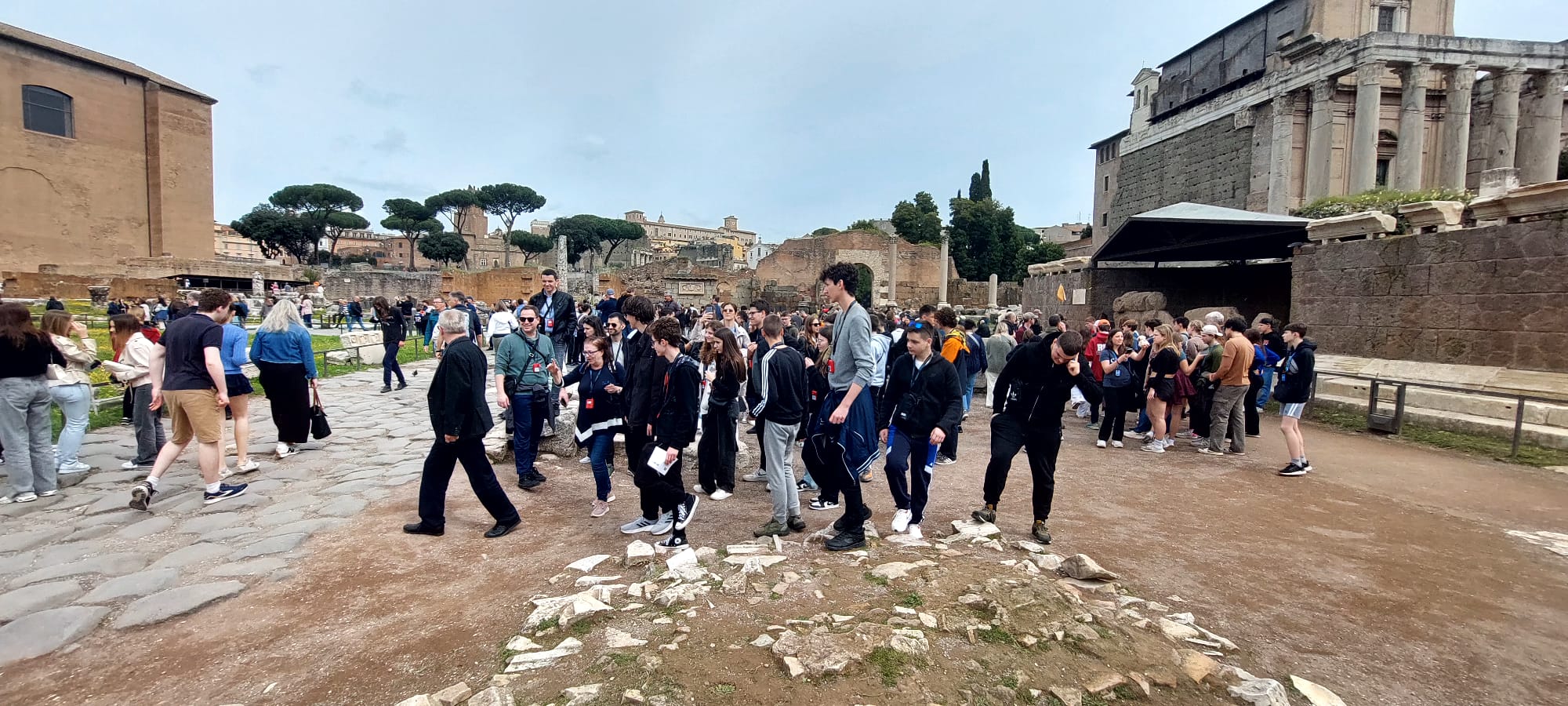 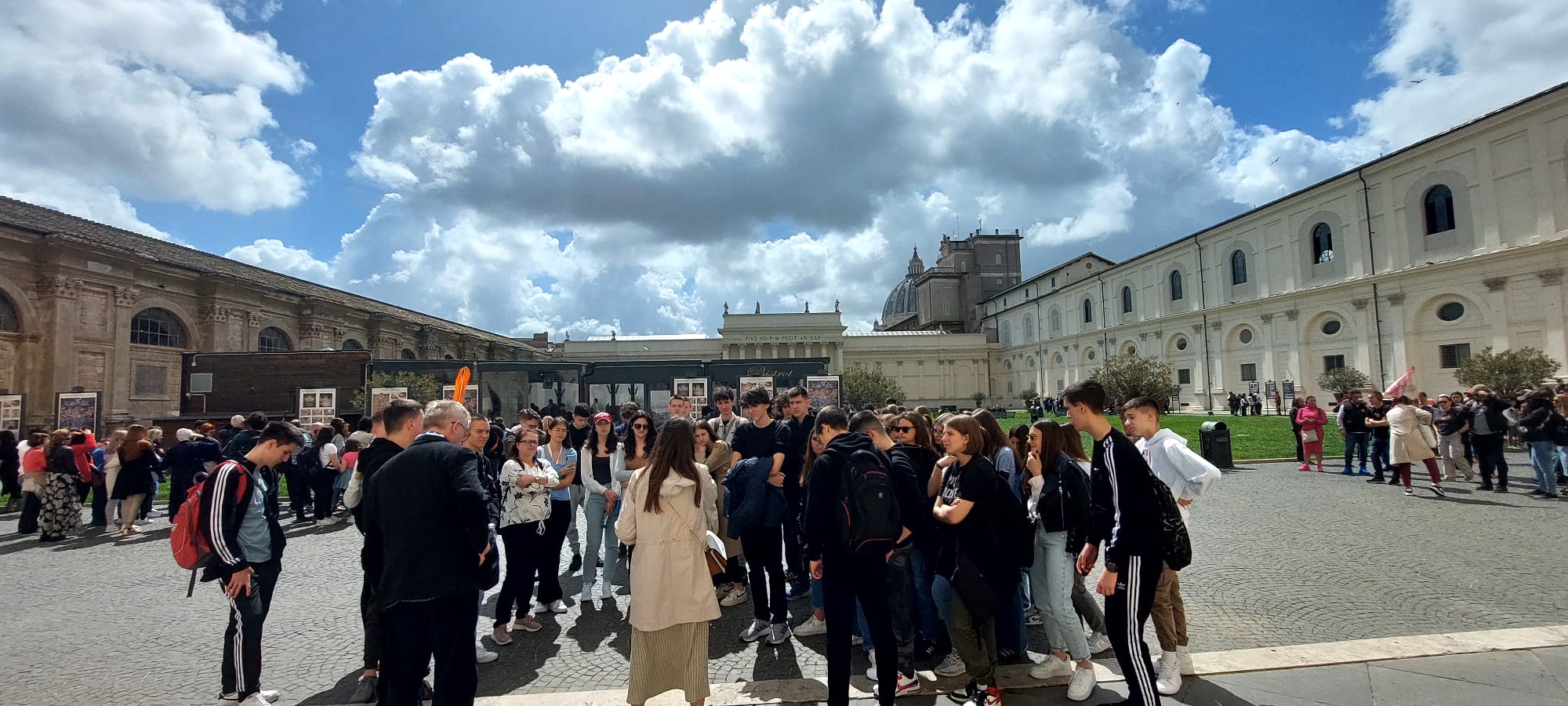 “Pažljivo slušamo”
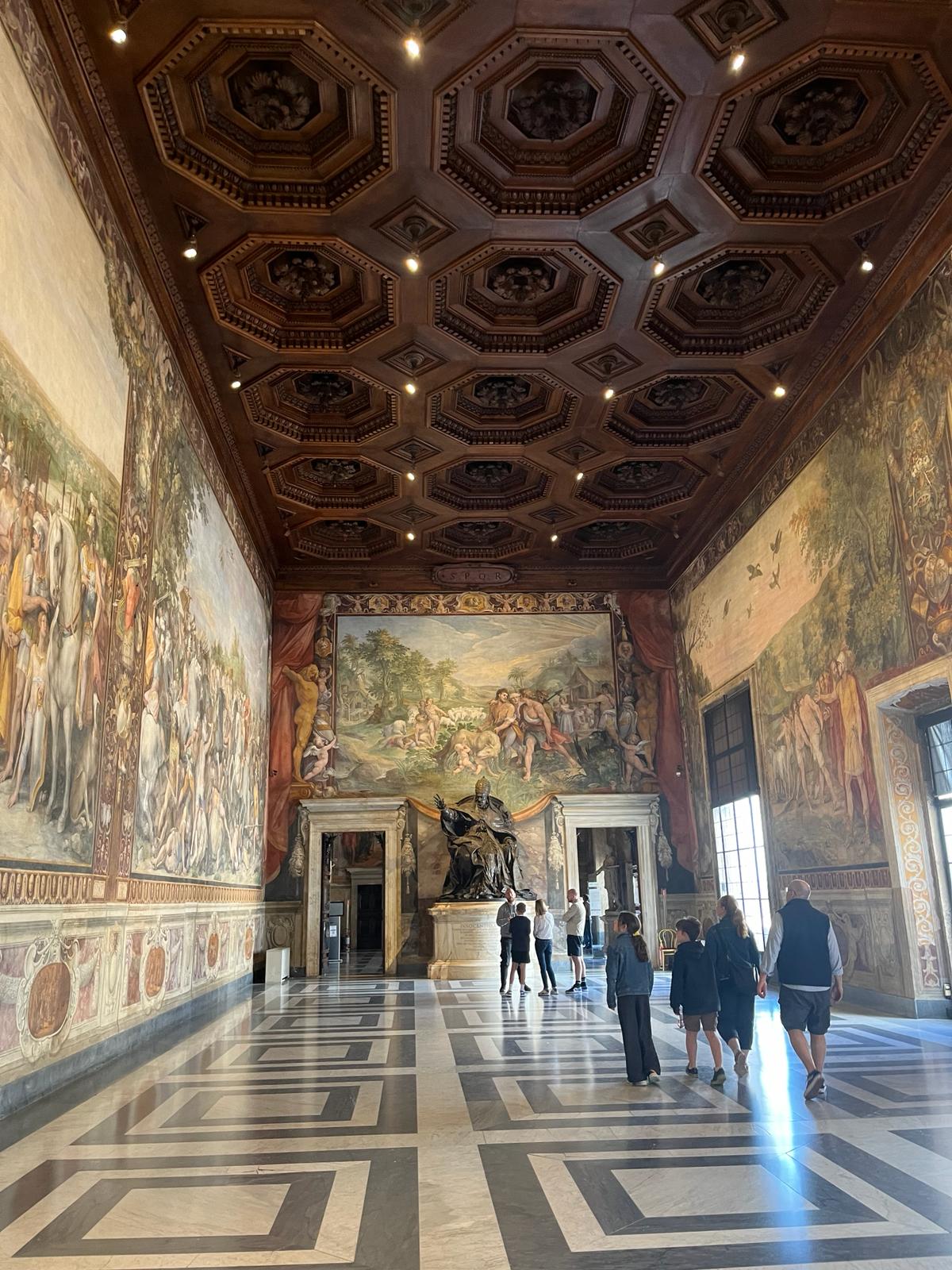 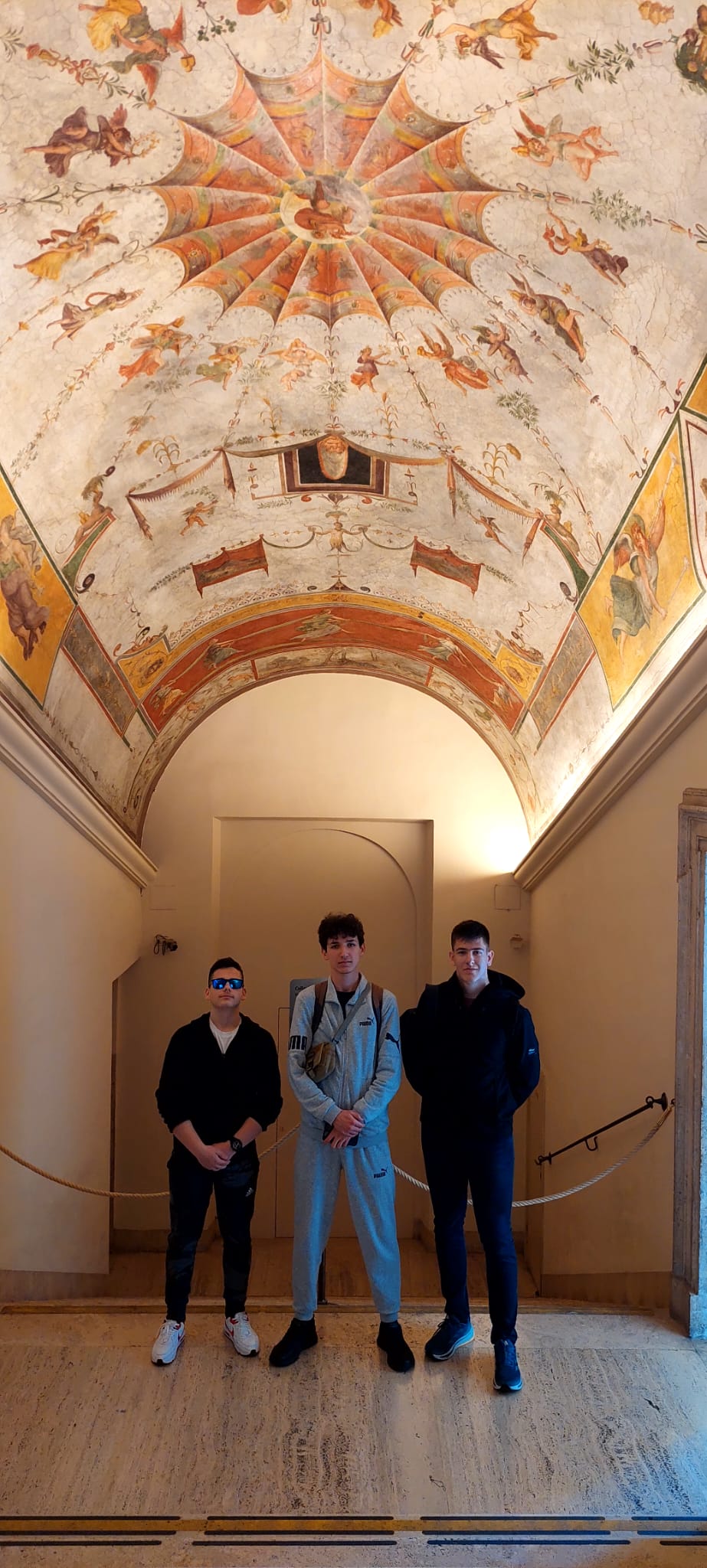 Istražujemo znamenitosti
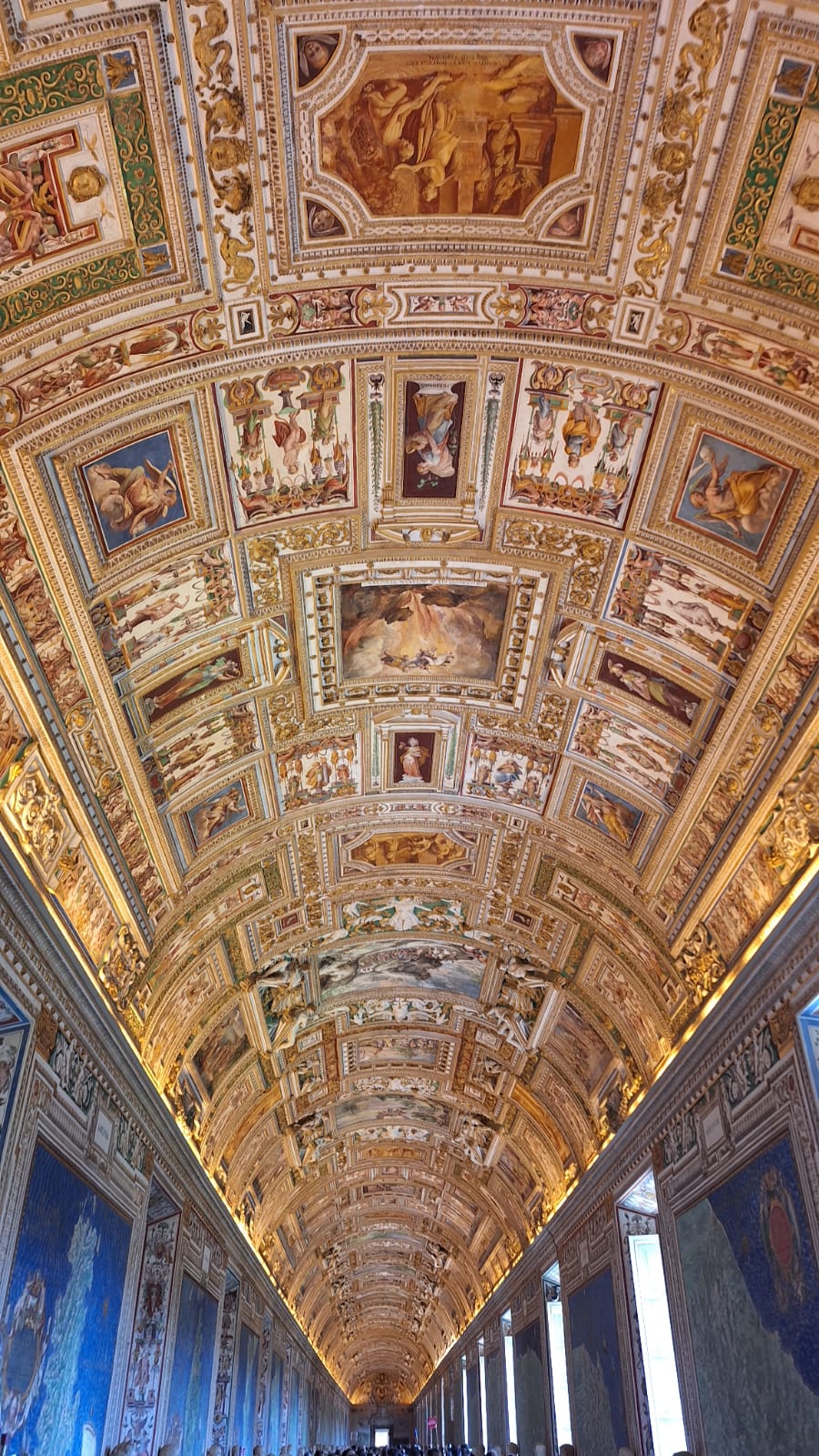 …dugim hodnicima Vatikanskih muzeja…
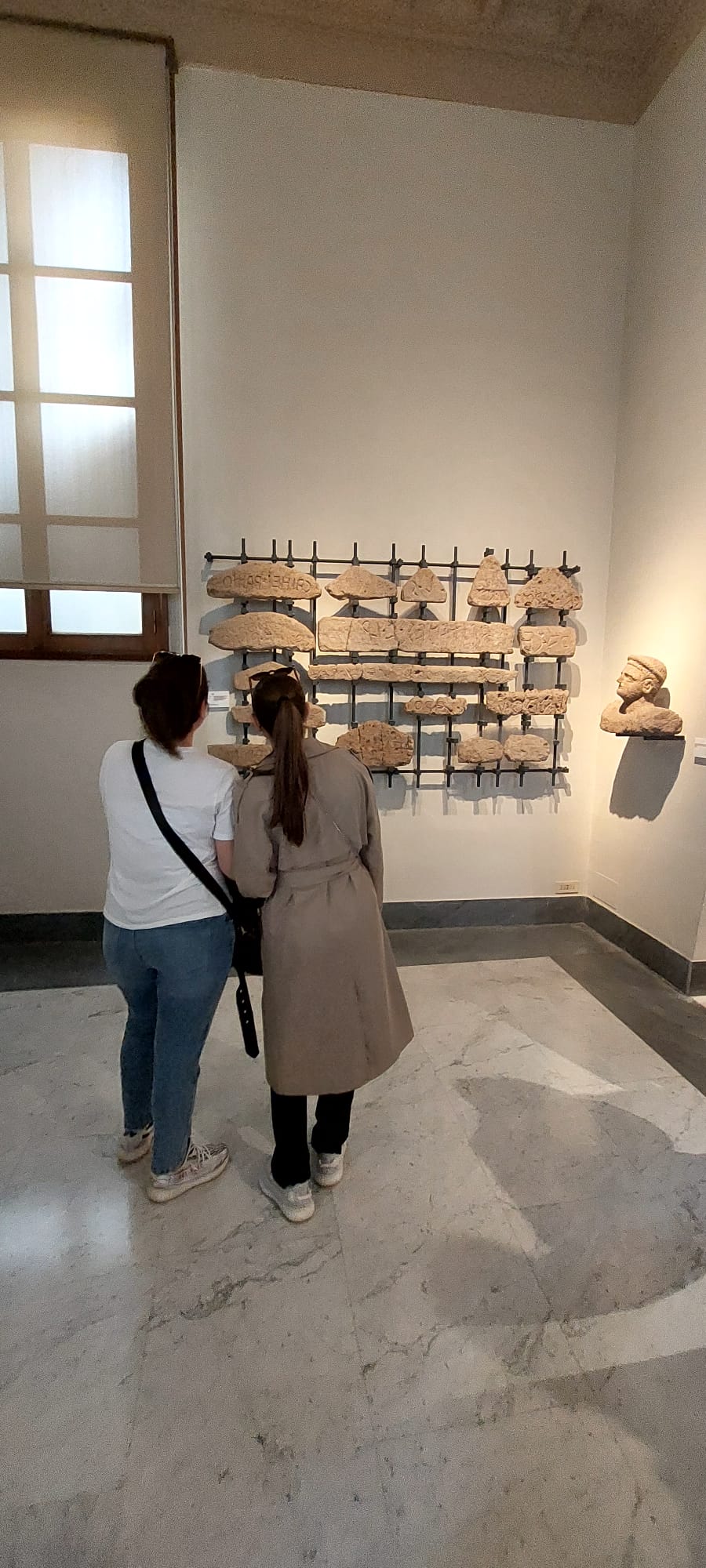 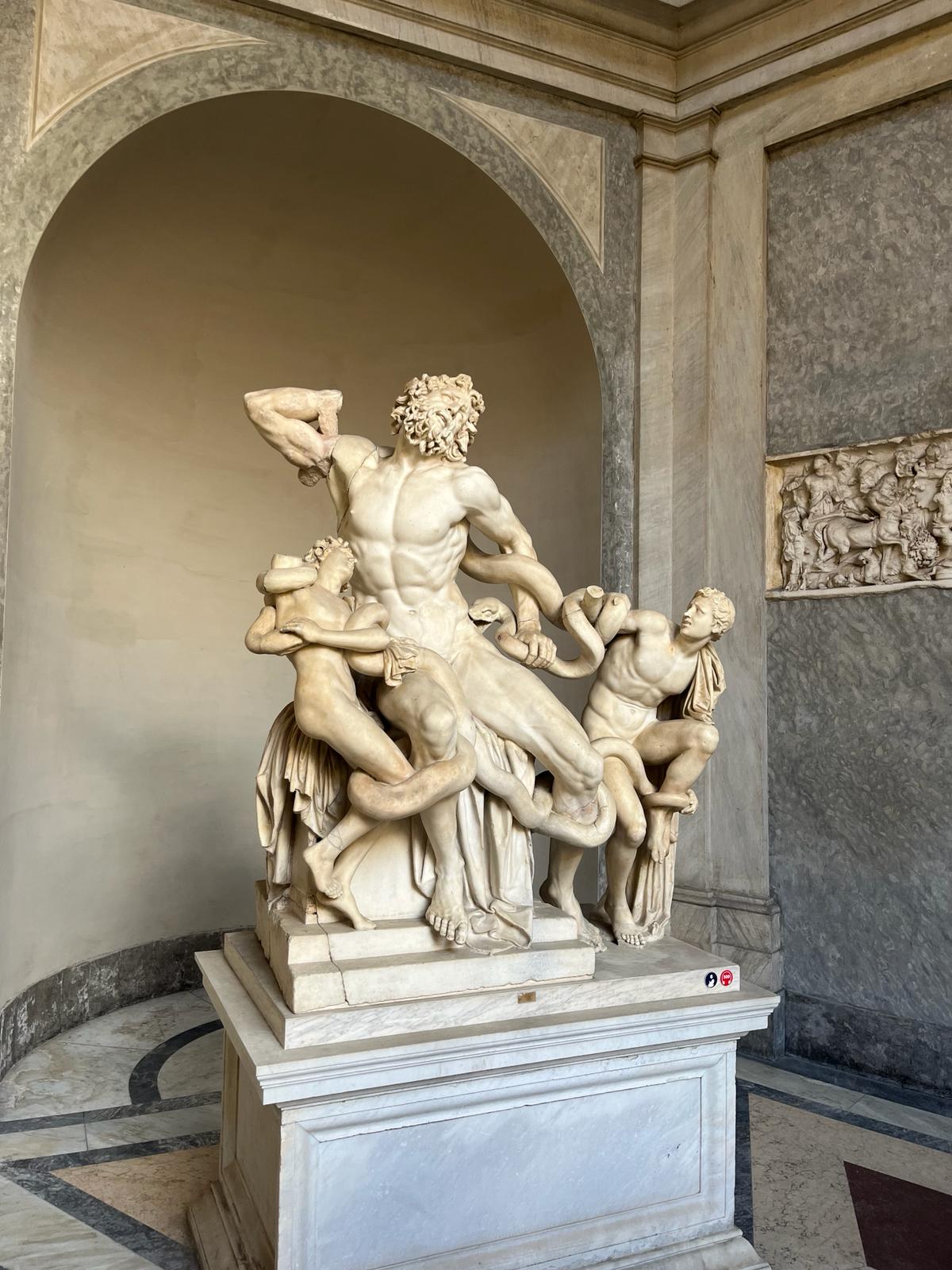 … do Sikstinske kapele
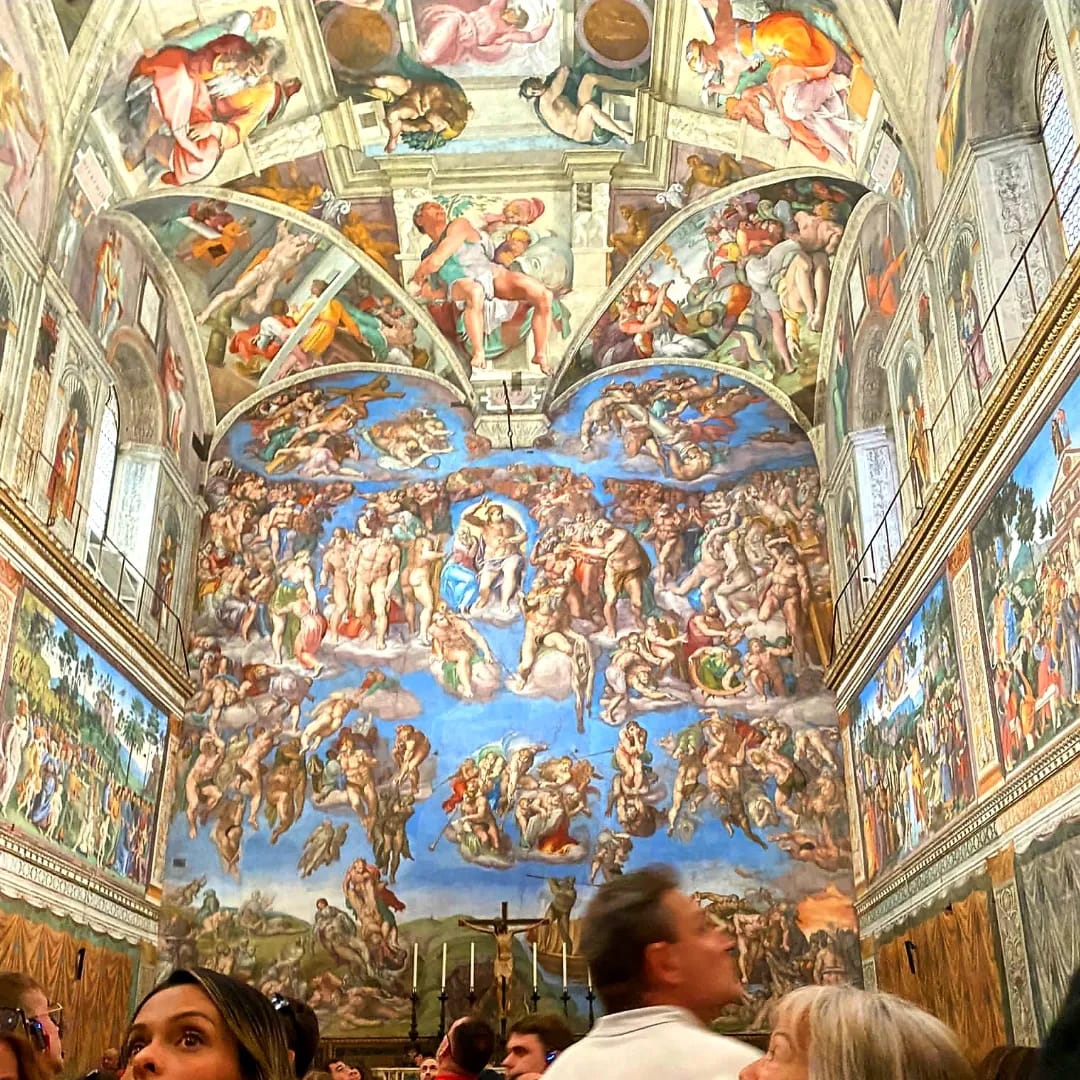 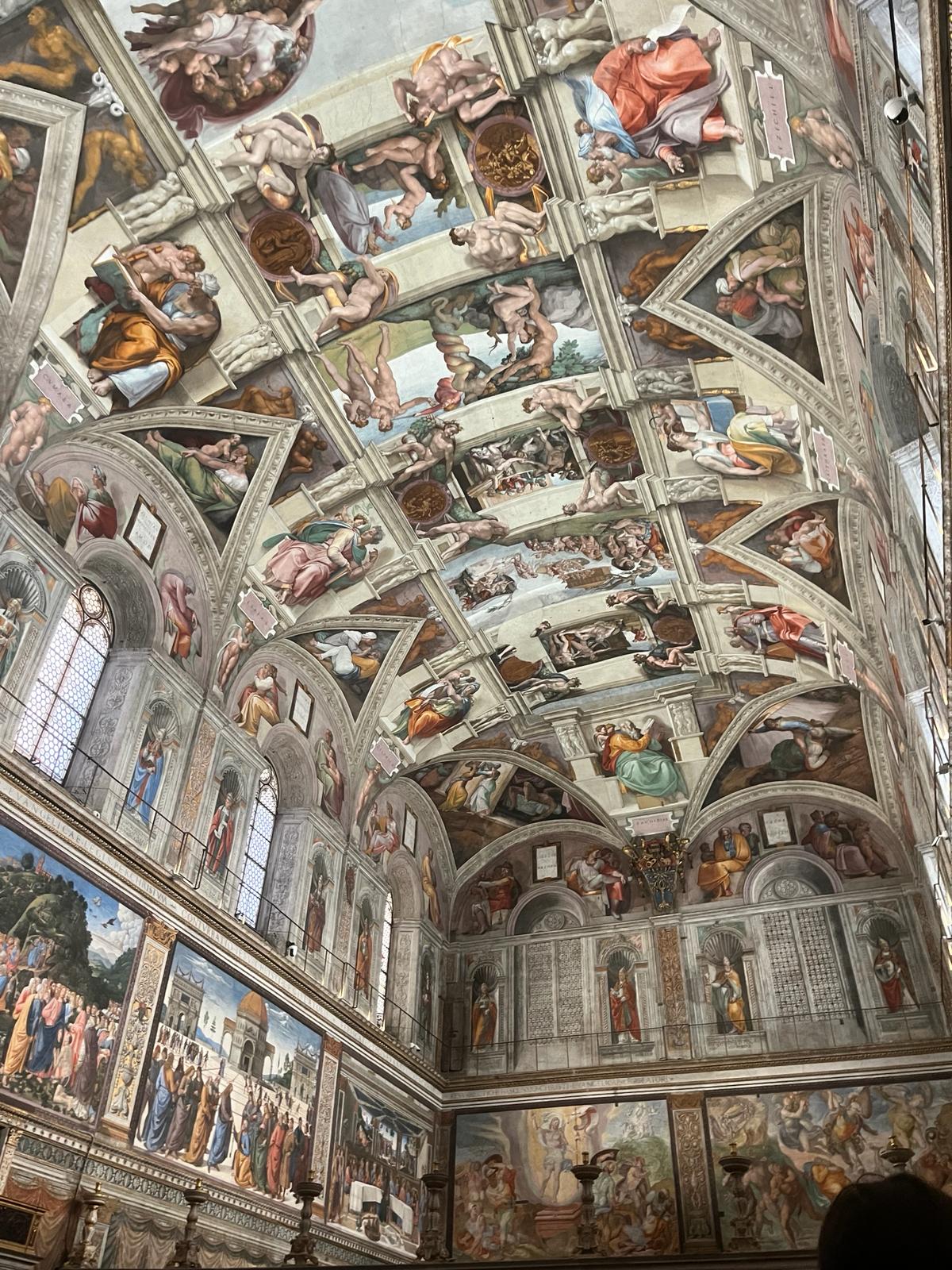 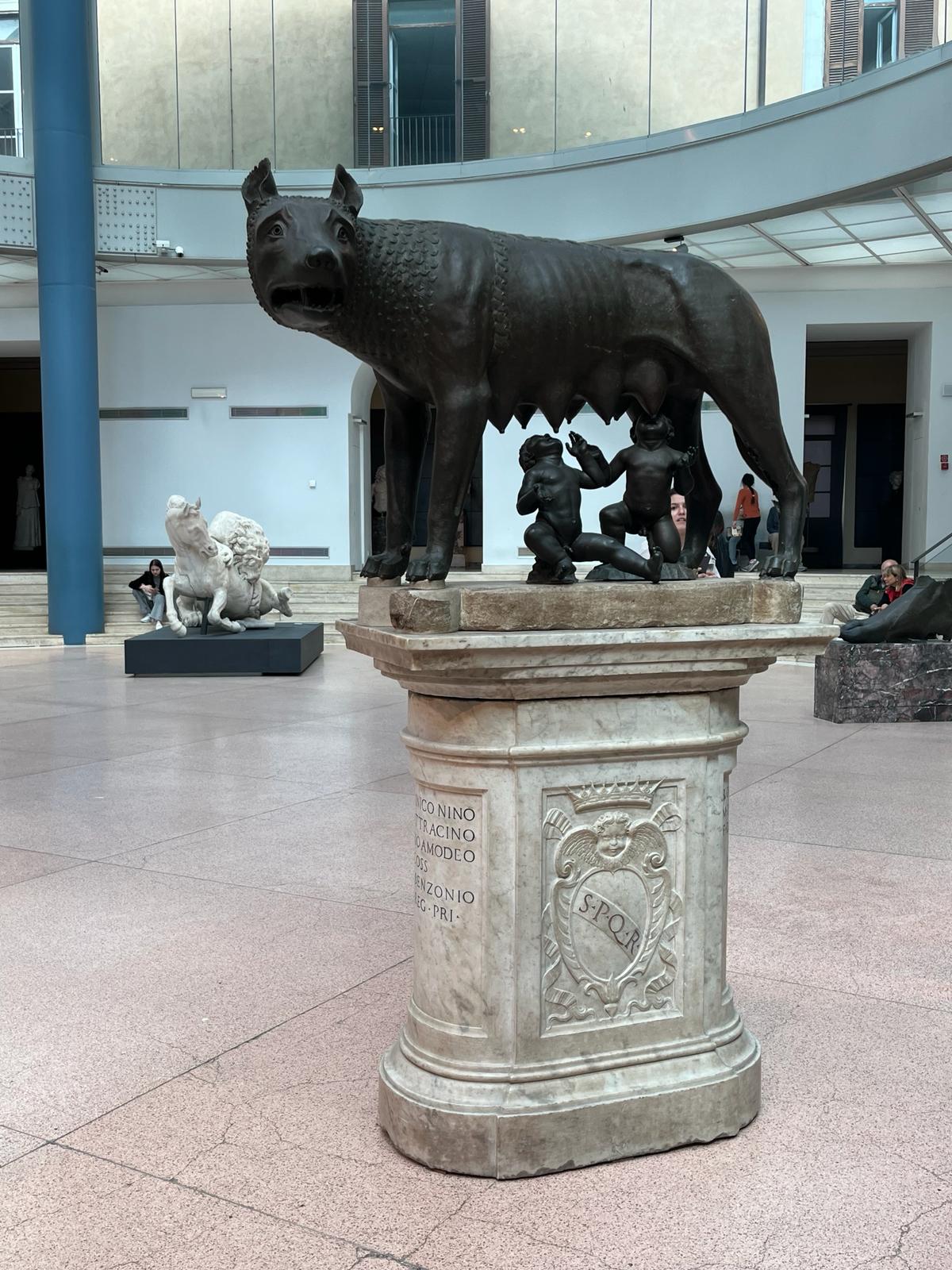 Naša magistra Tonkica, nam je ispričala sve zanimljivosti o vučici i njezinim potomcima, Romulu i Remu.
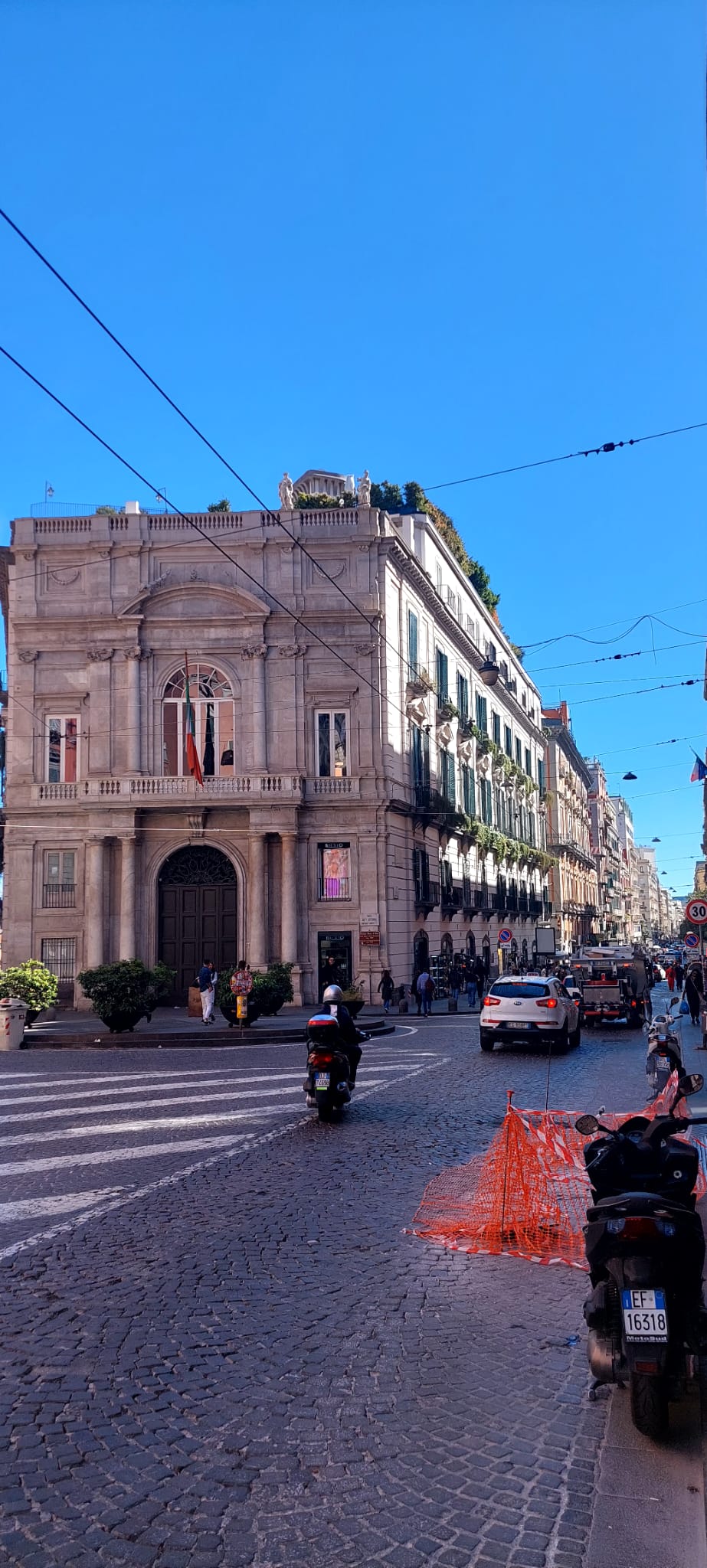 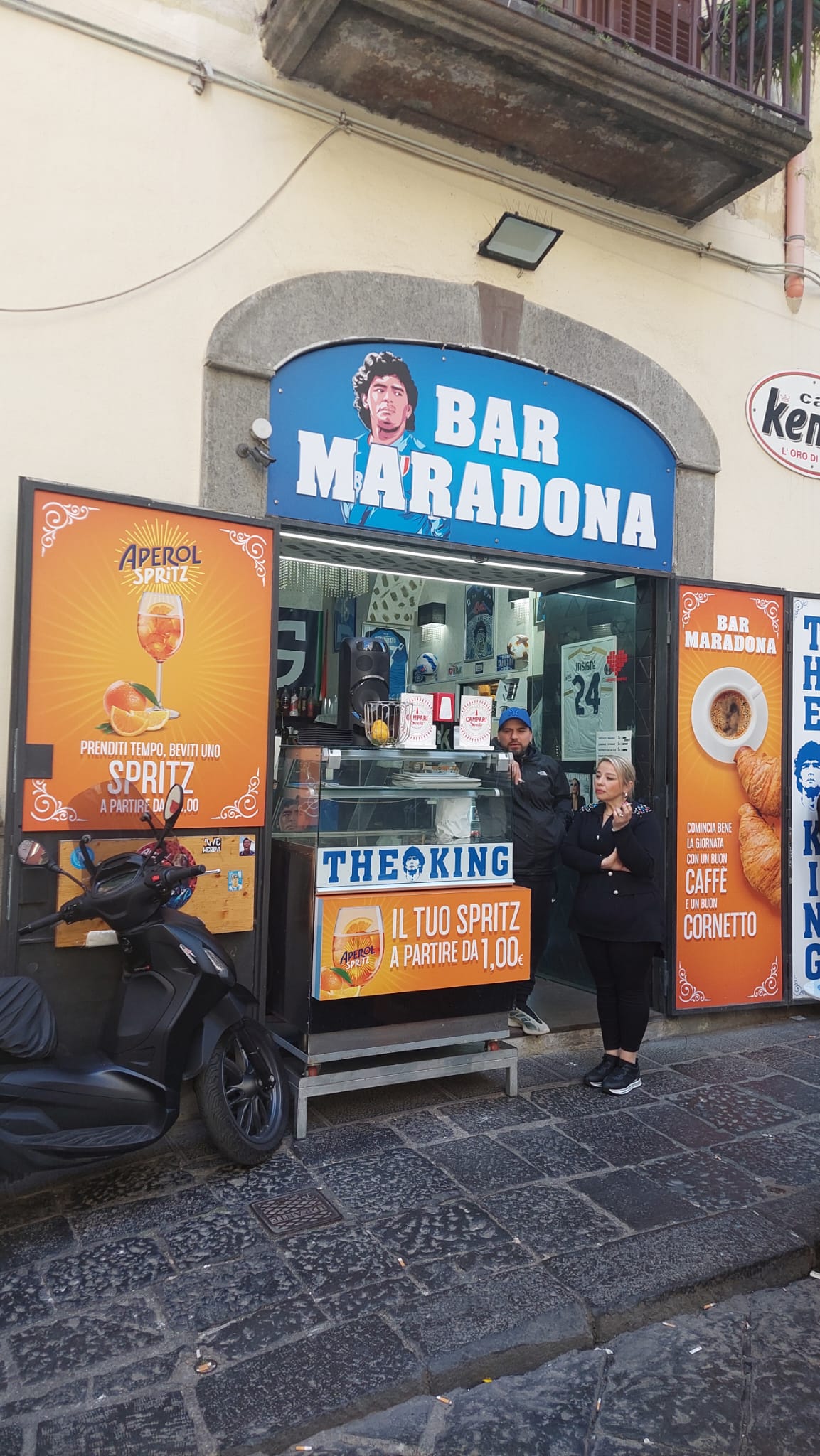 Napulj
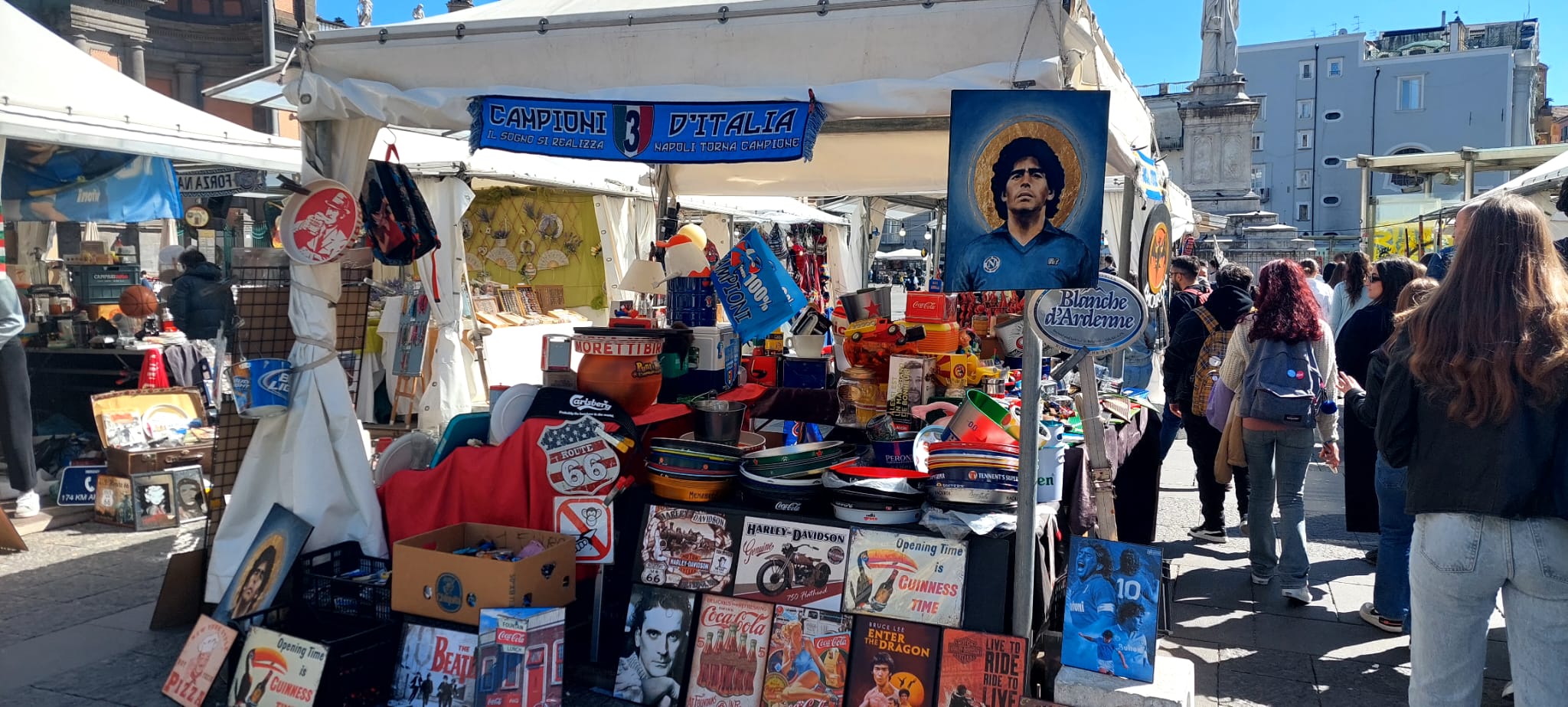 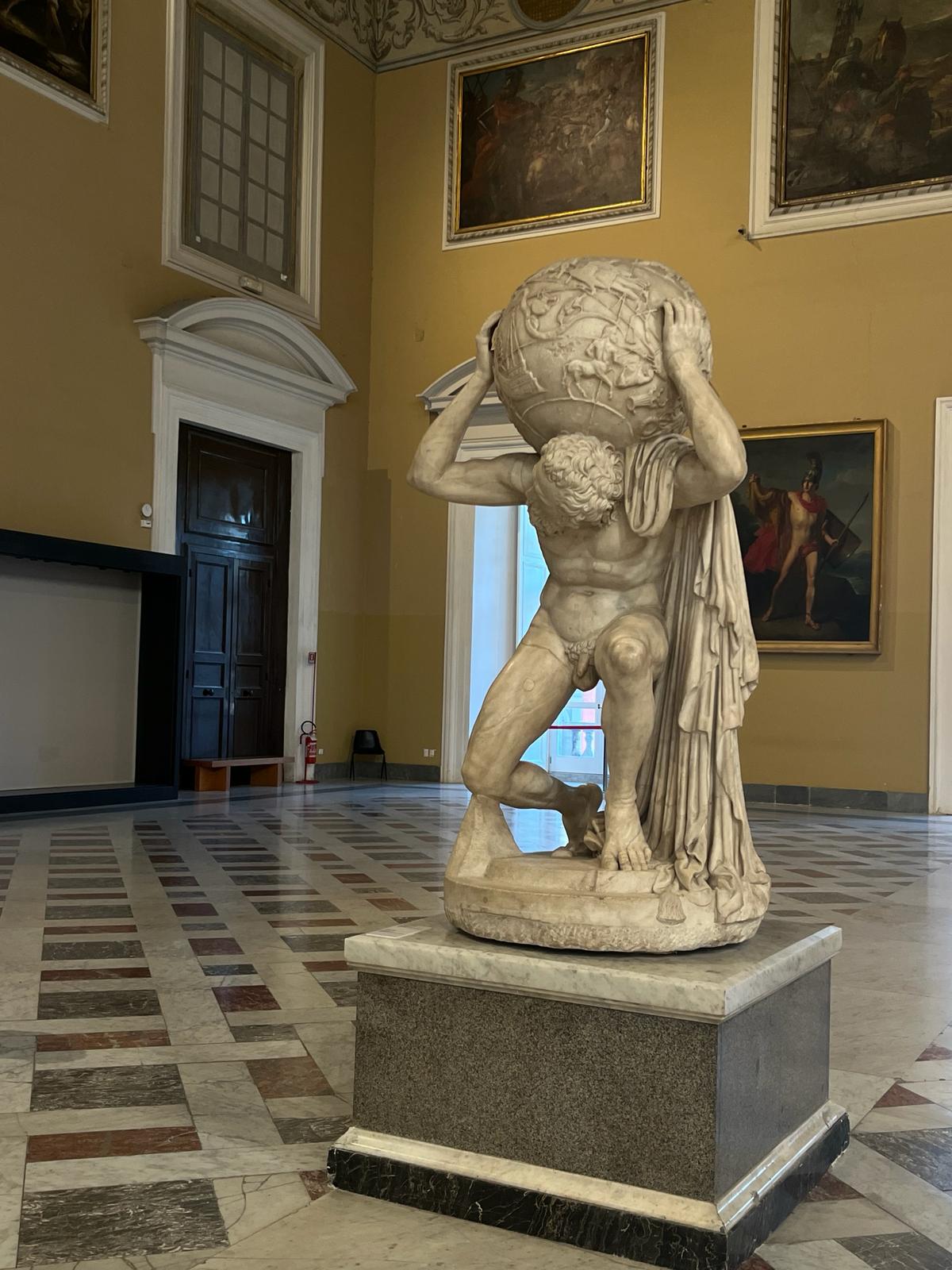 Skulptura Atlasa, Arheološki muzej u Napulju
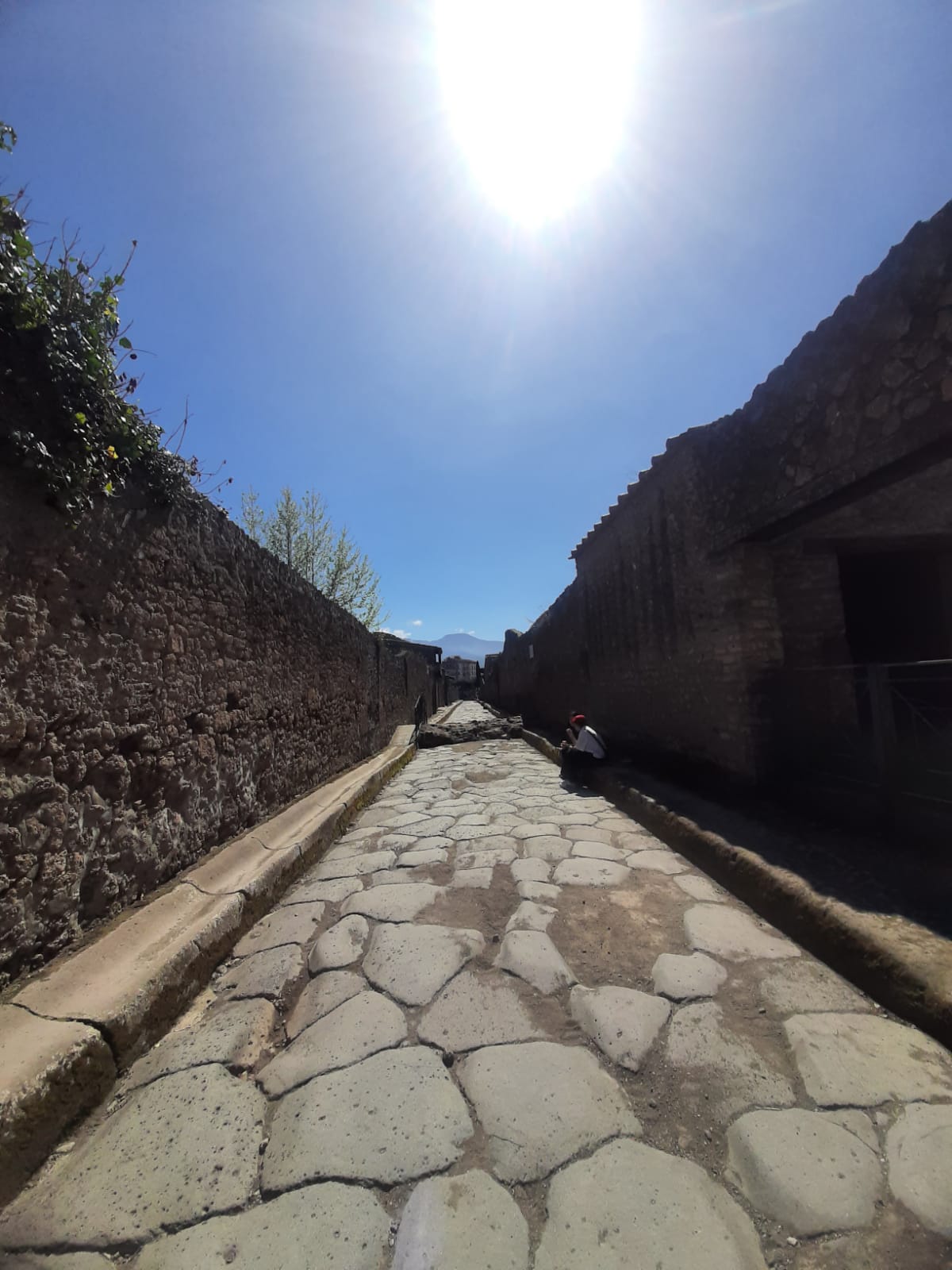 Pompeji
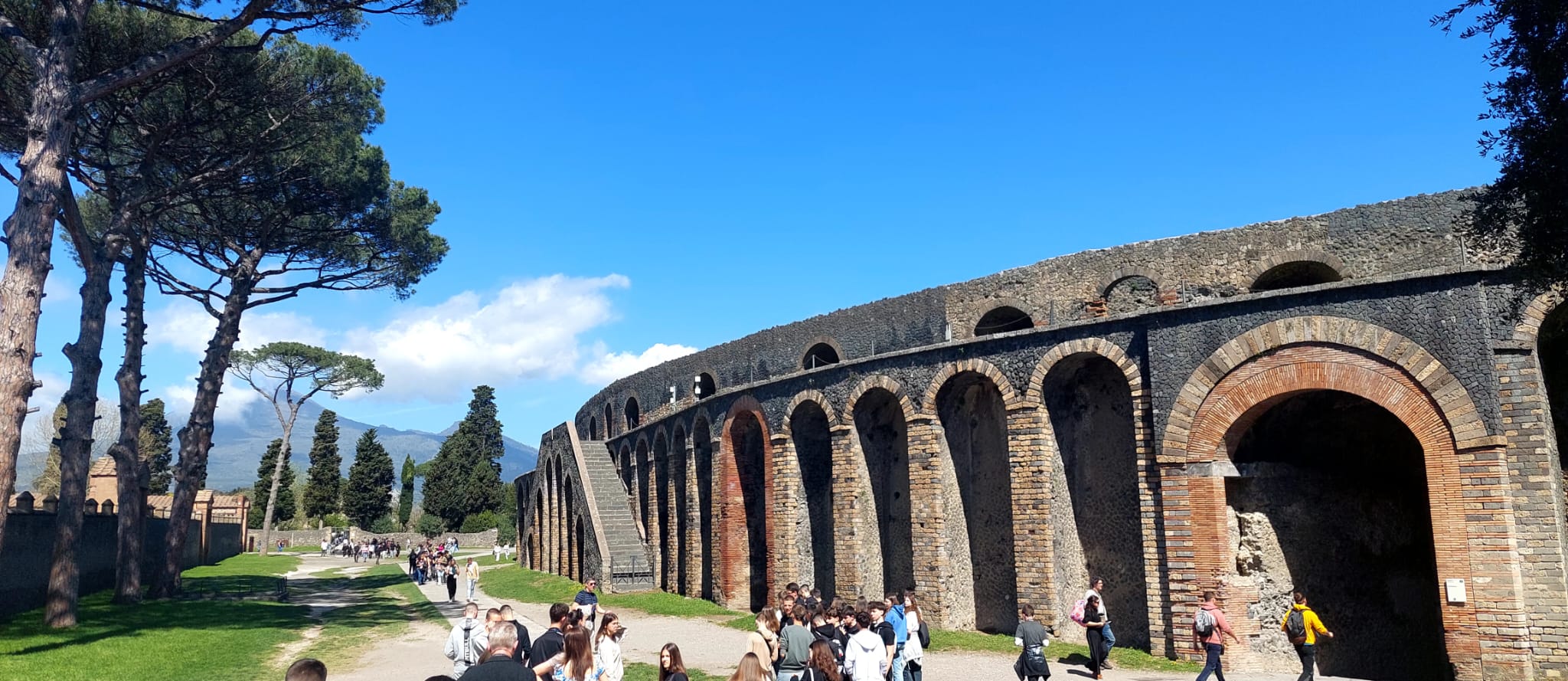 …ulicama nestalog grada
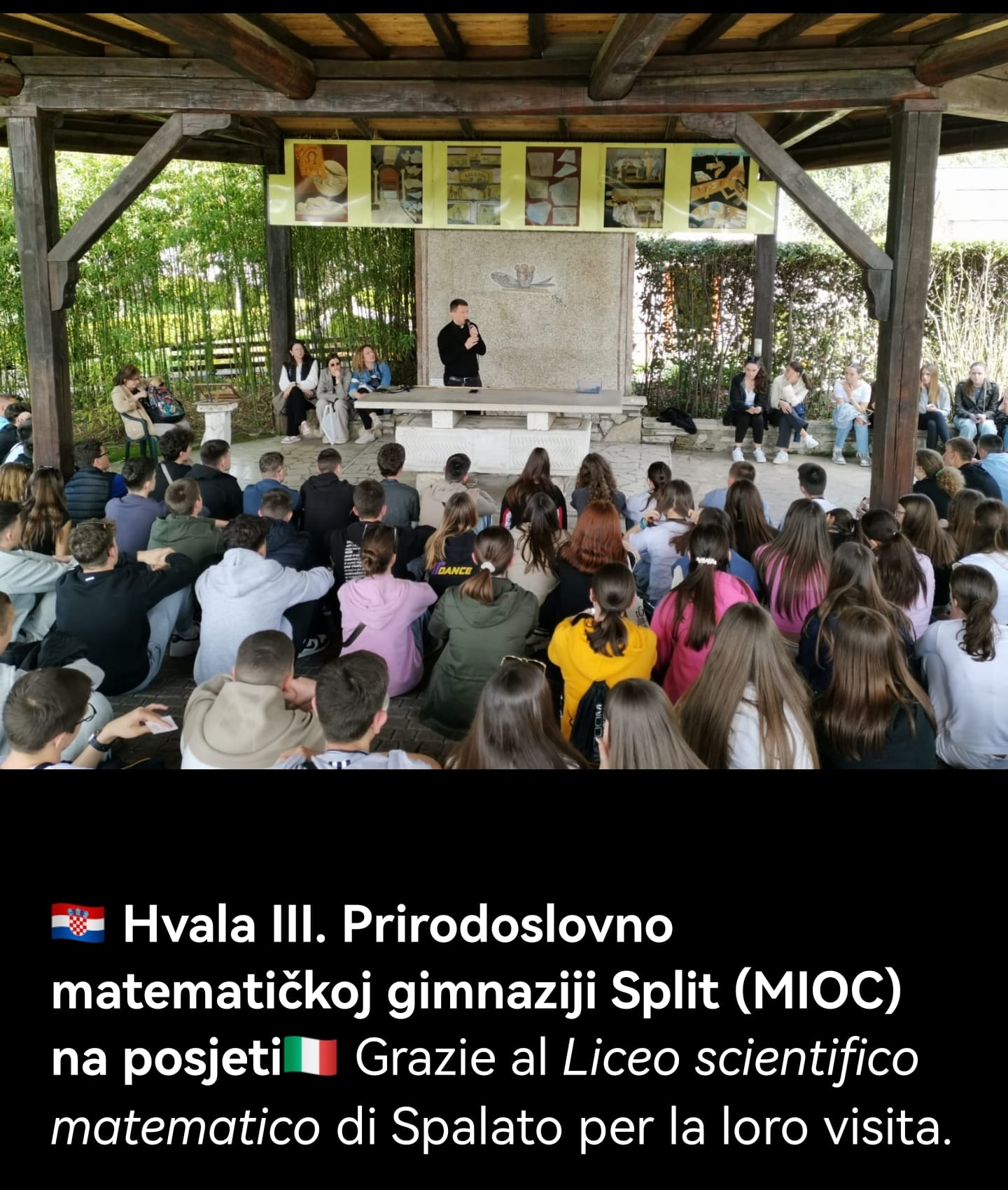 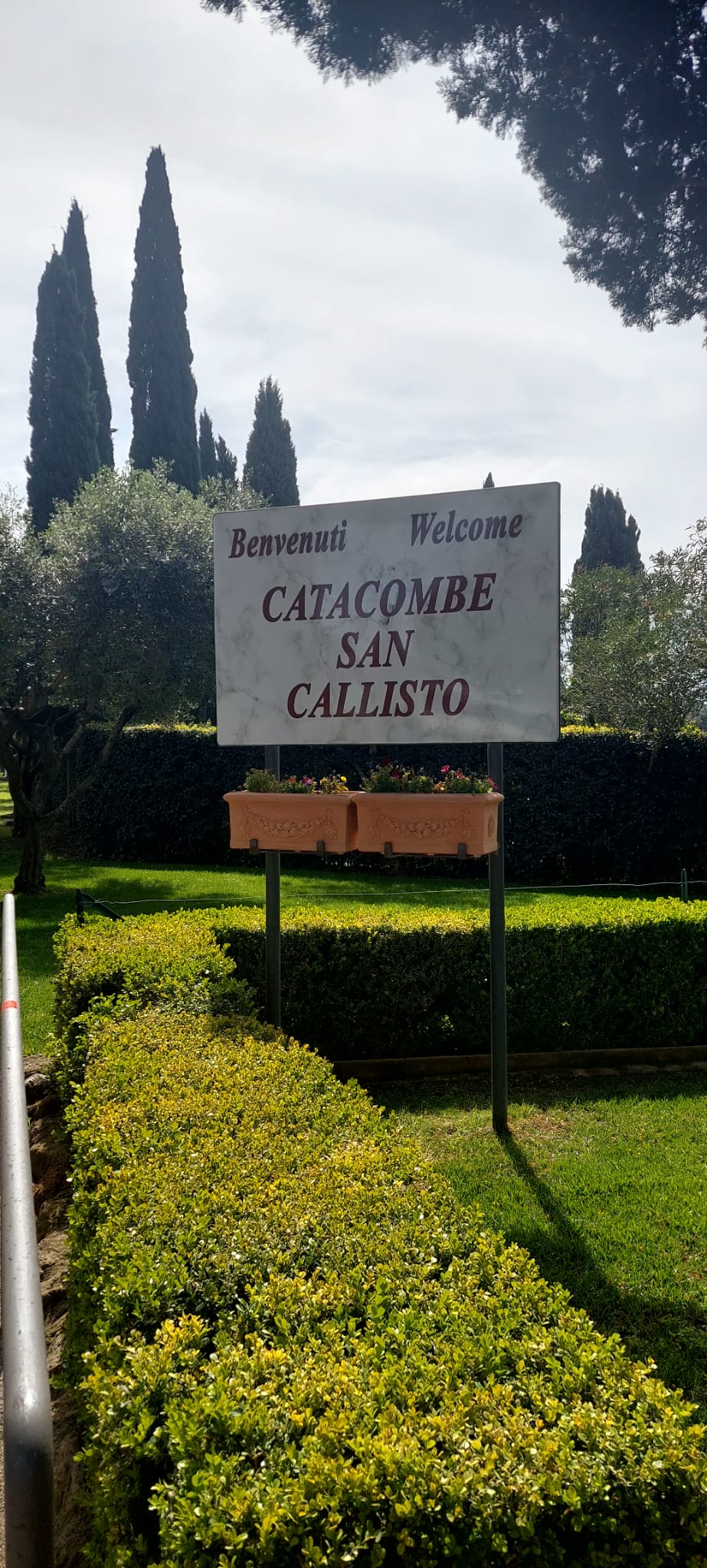 …zanimljivo predavanje župnika o poznatim Kalistovim katakombama…
Bazilika sv. Petra
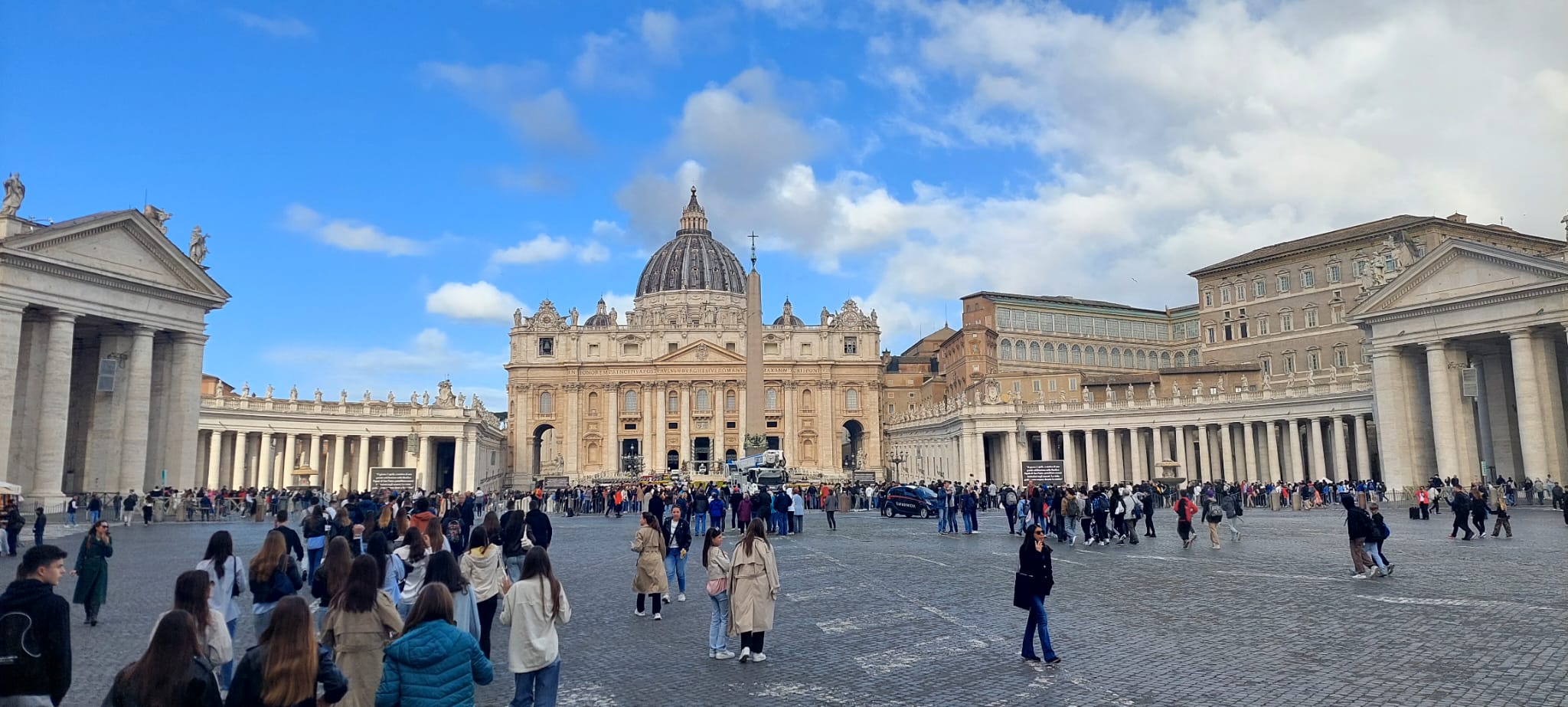 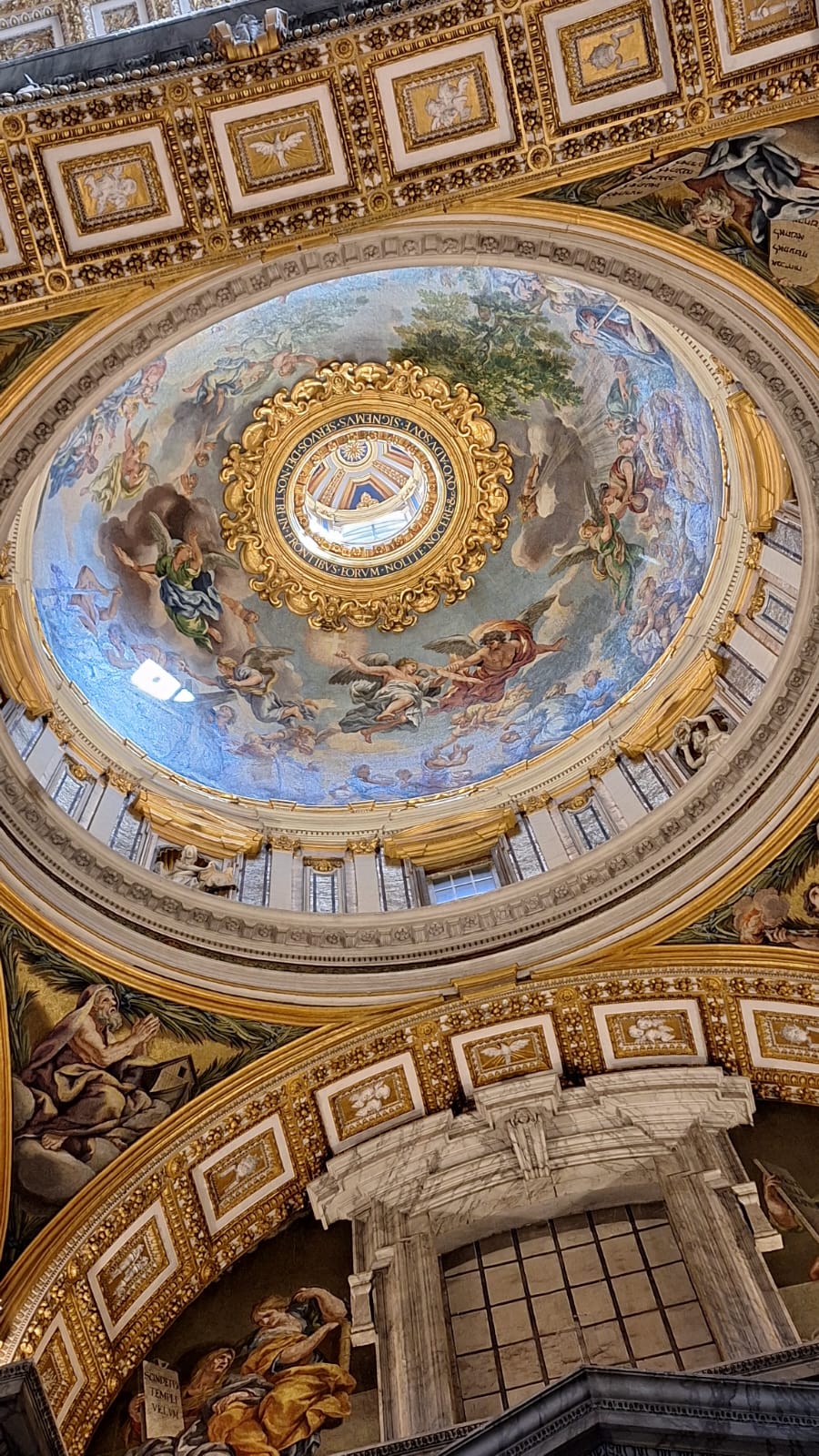 Bazilika sv. Petra, pogled na kupolu
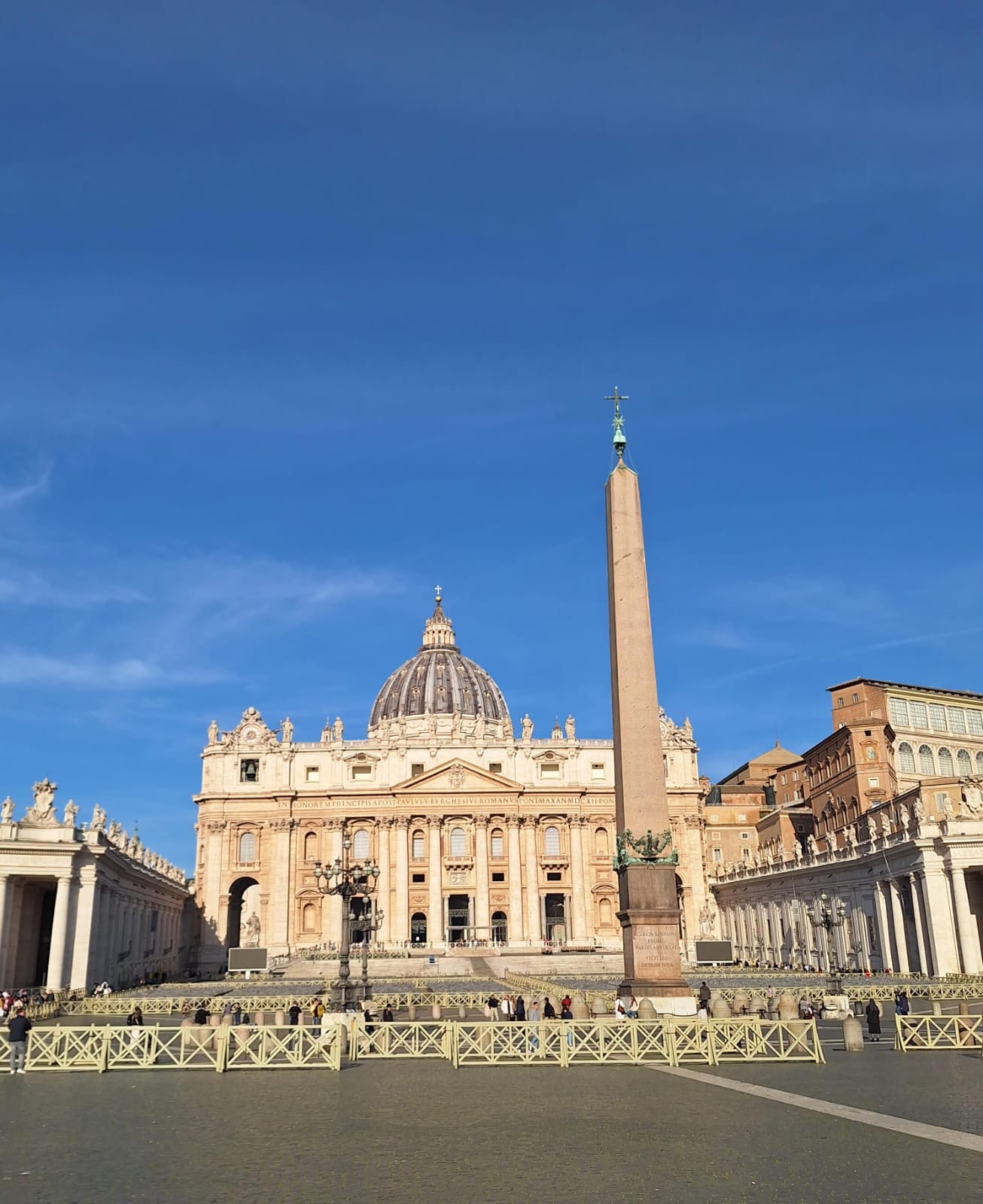 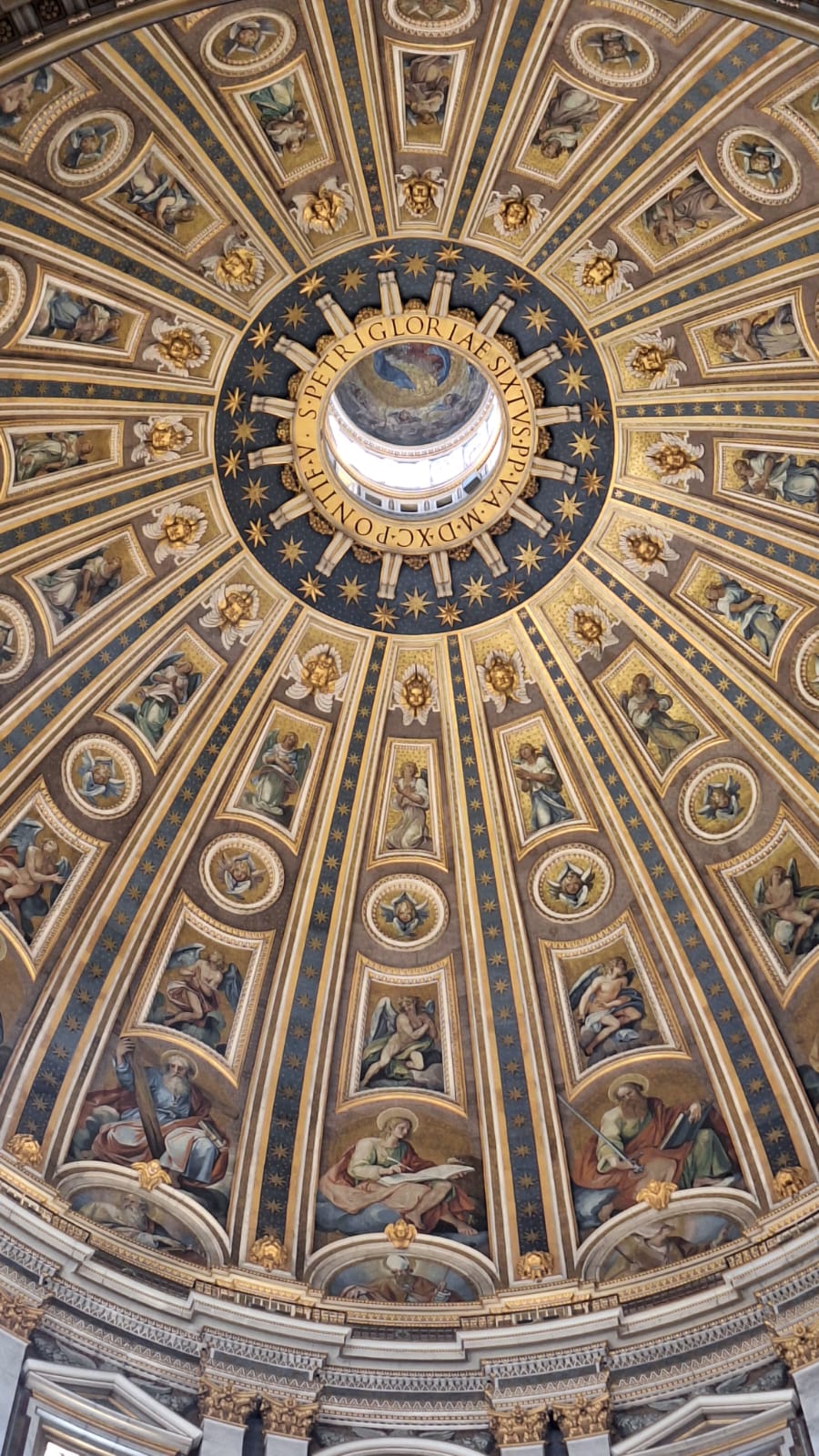 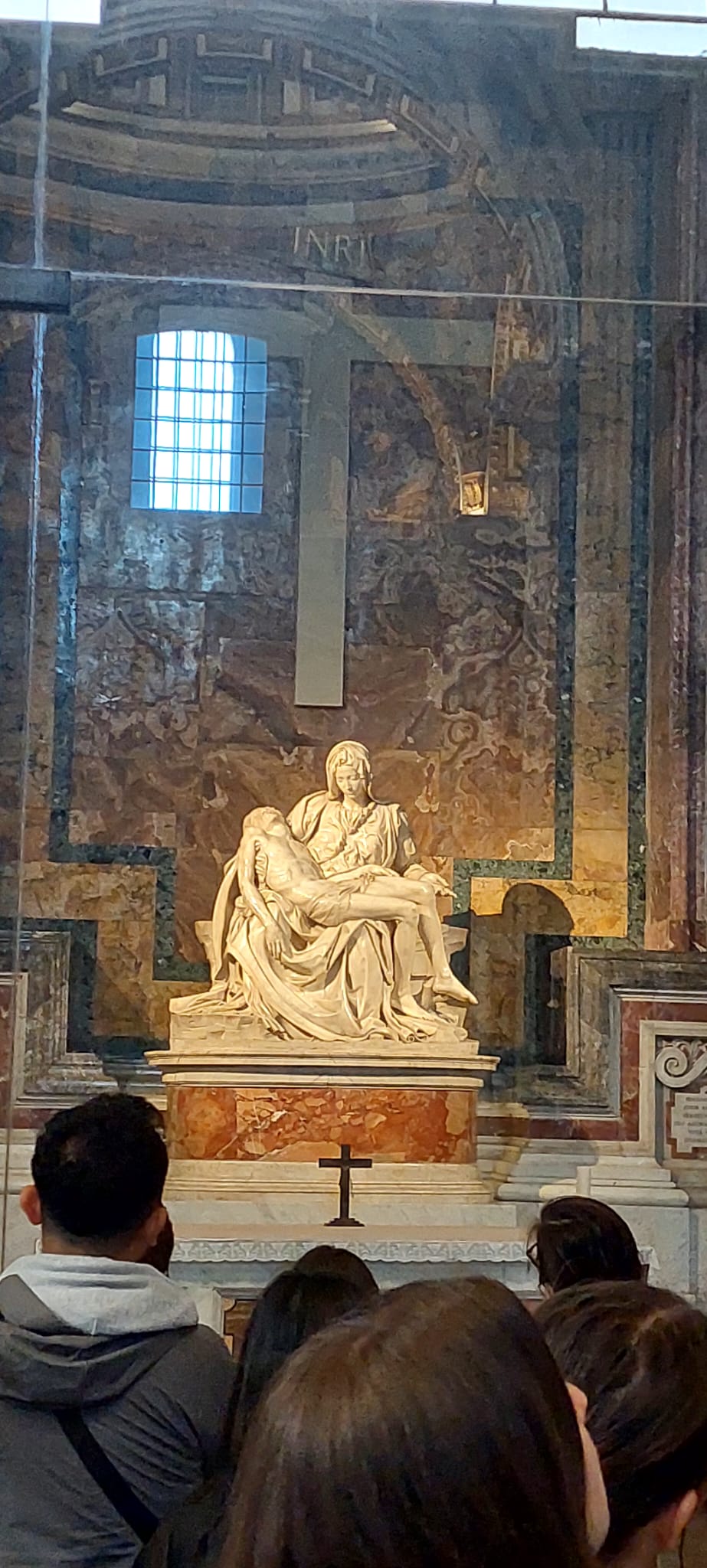 …upoznajemo renesansnu umjetnost…
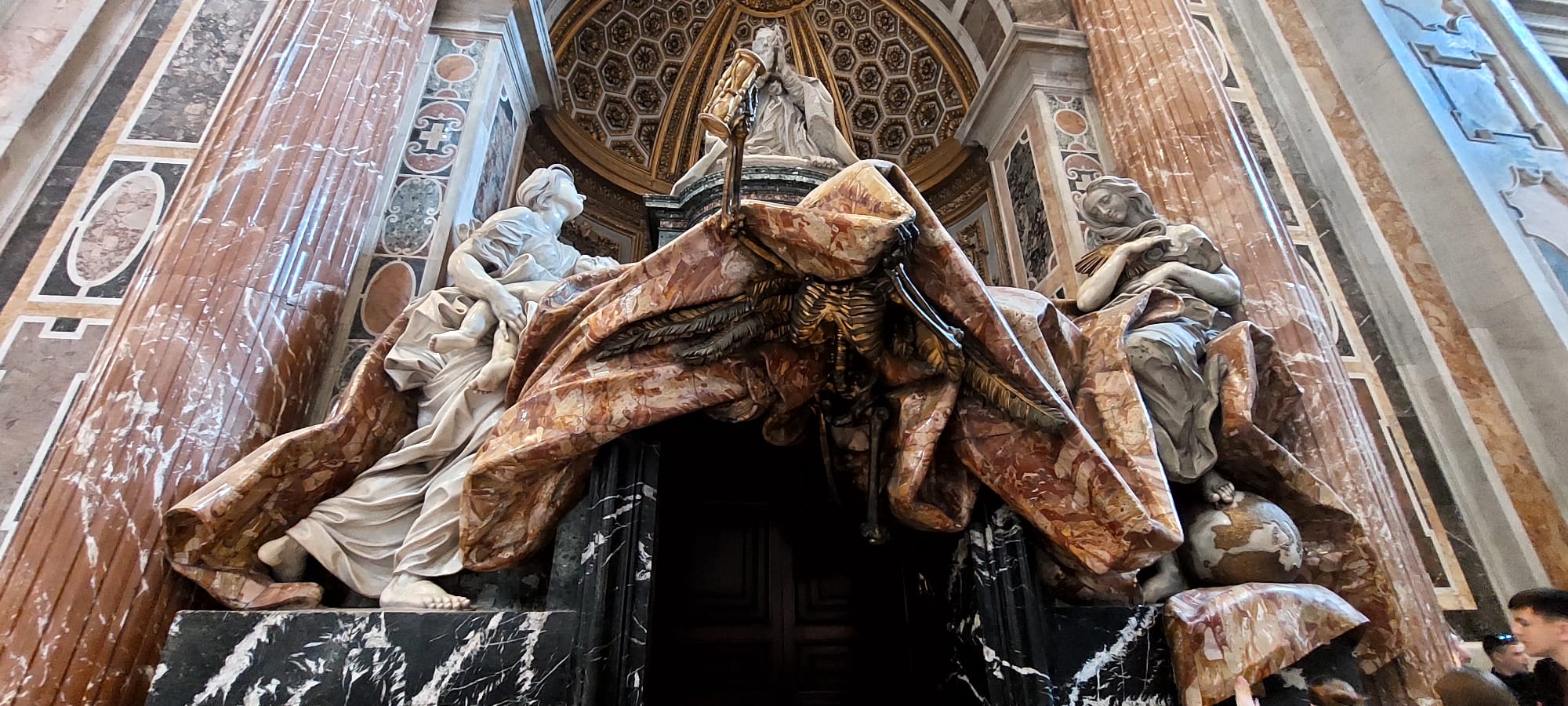 …memento mori…
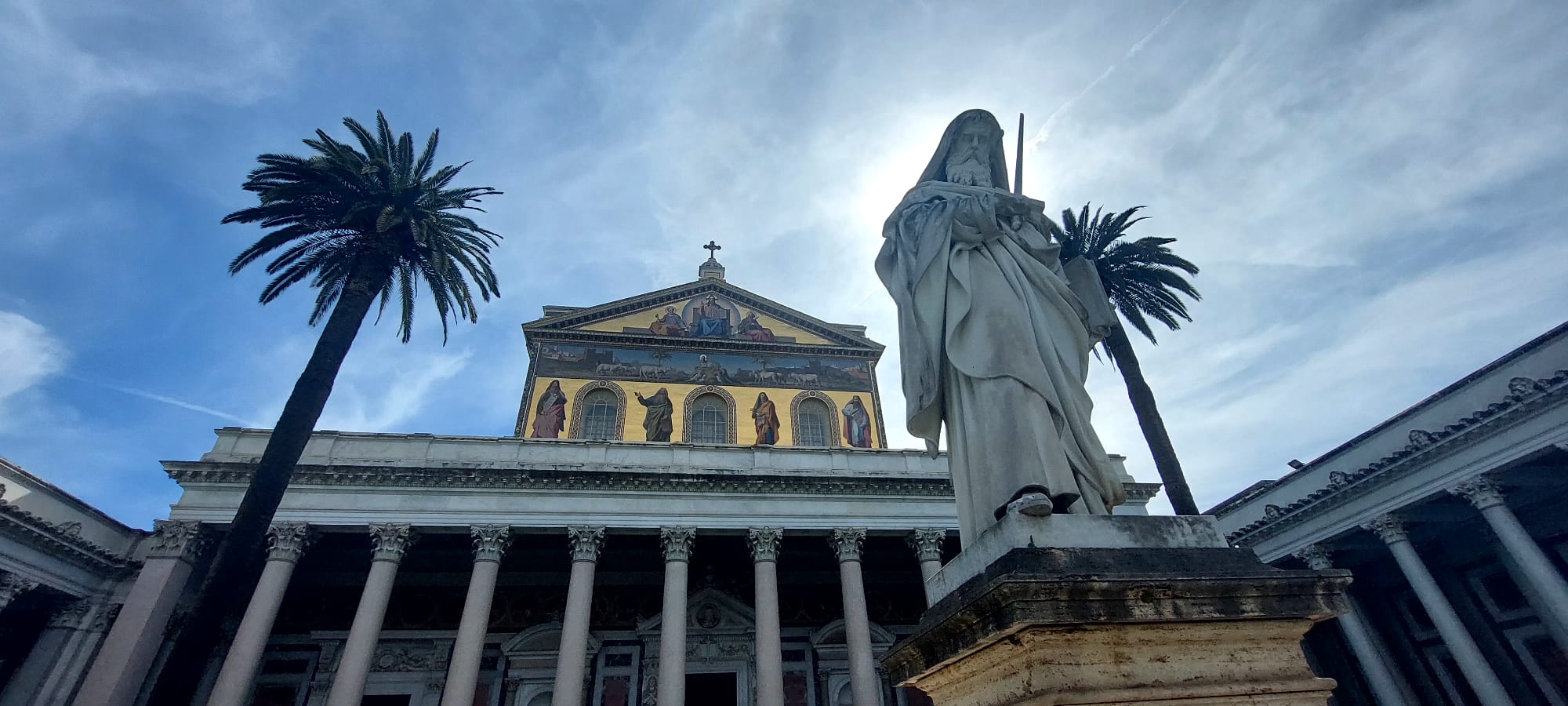 Ranokršćanska bazilika svetog Pavla izvan zidina
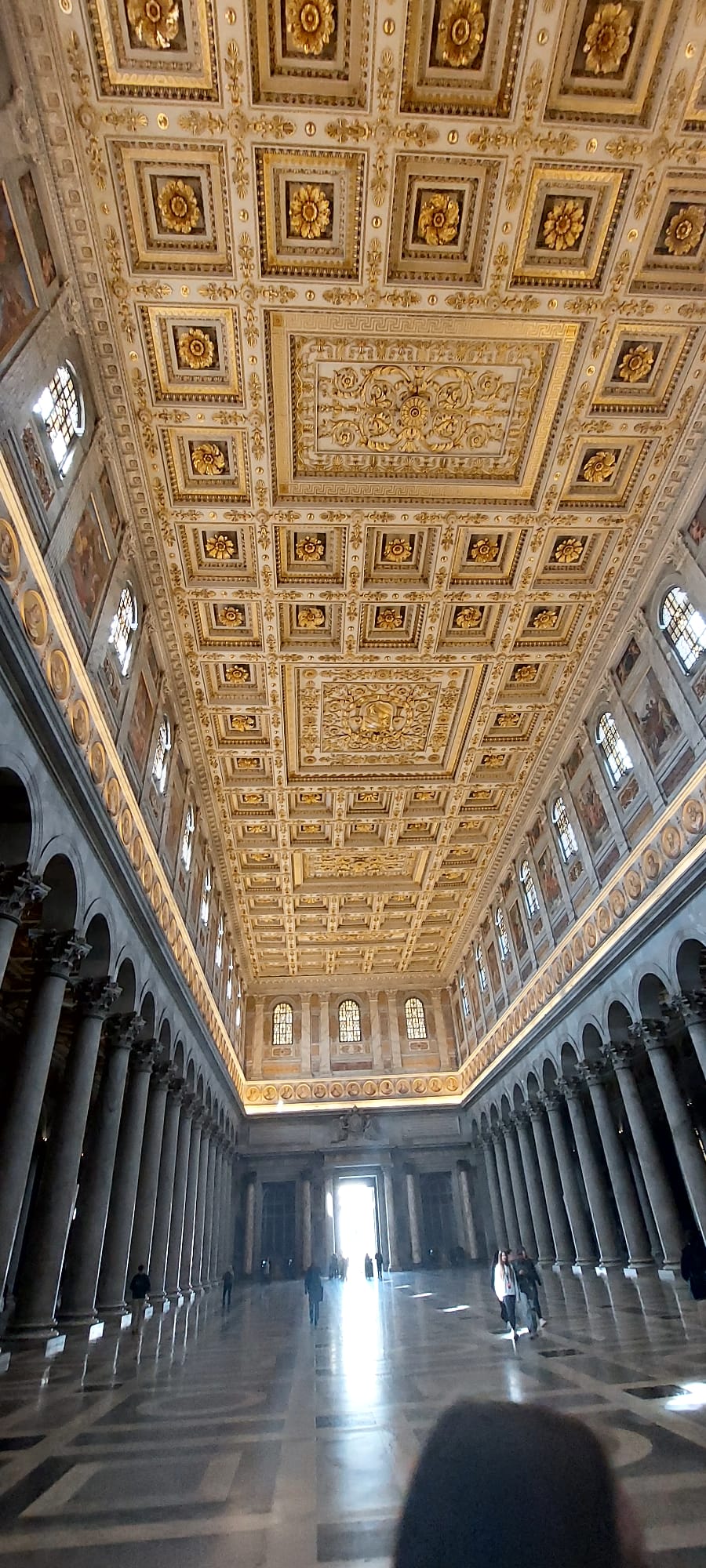 …unutrašnjost bazilike…